МАОУ «СОШ №15 г. Челябинска»

Школьное научное общество учащихся(ШНОУ) как среда для реализации способностей ребенка
Вавилина Оксана Владимировна,
учитель начальных классов высшей категории
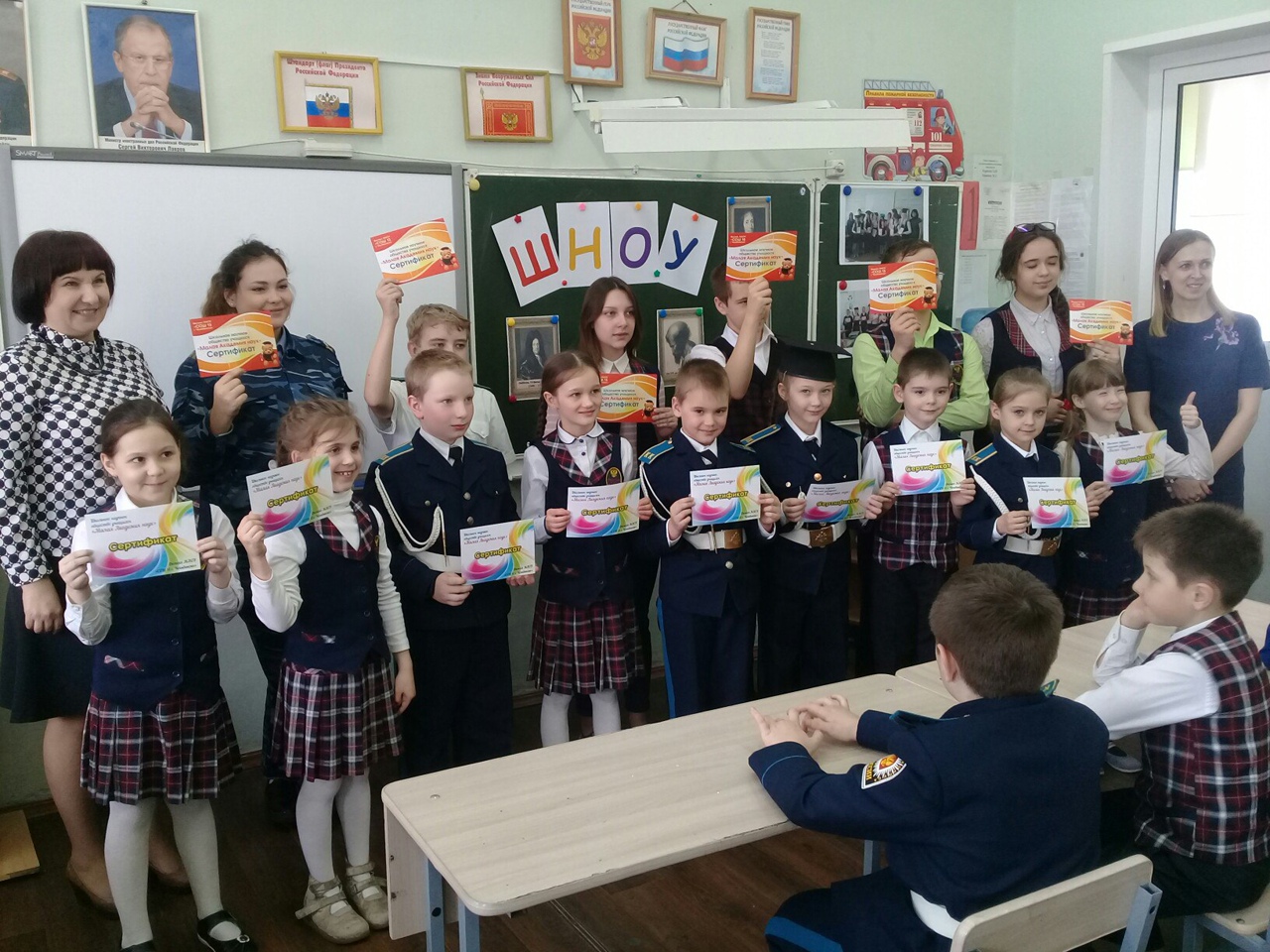 ПРОГРАММА ВОСПИТАНИЯ МАОУ «СОШ №15 г. ЧЕЛЯБИНСКА»
МУЛЬТИПЛИКАТИВНОСТЬ
ЦЕЛЬ
ШНОУ «МАЛАЯ АКАДЕМИЯ НАУК»
ЗАДАЧИ
АКТУАЛЬНОСТЬ
АКТУАЛЬНОСТЬ
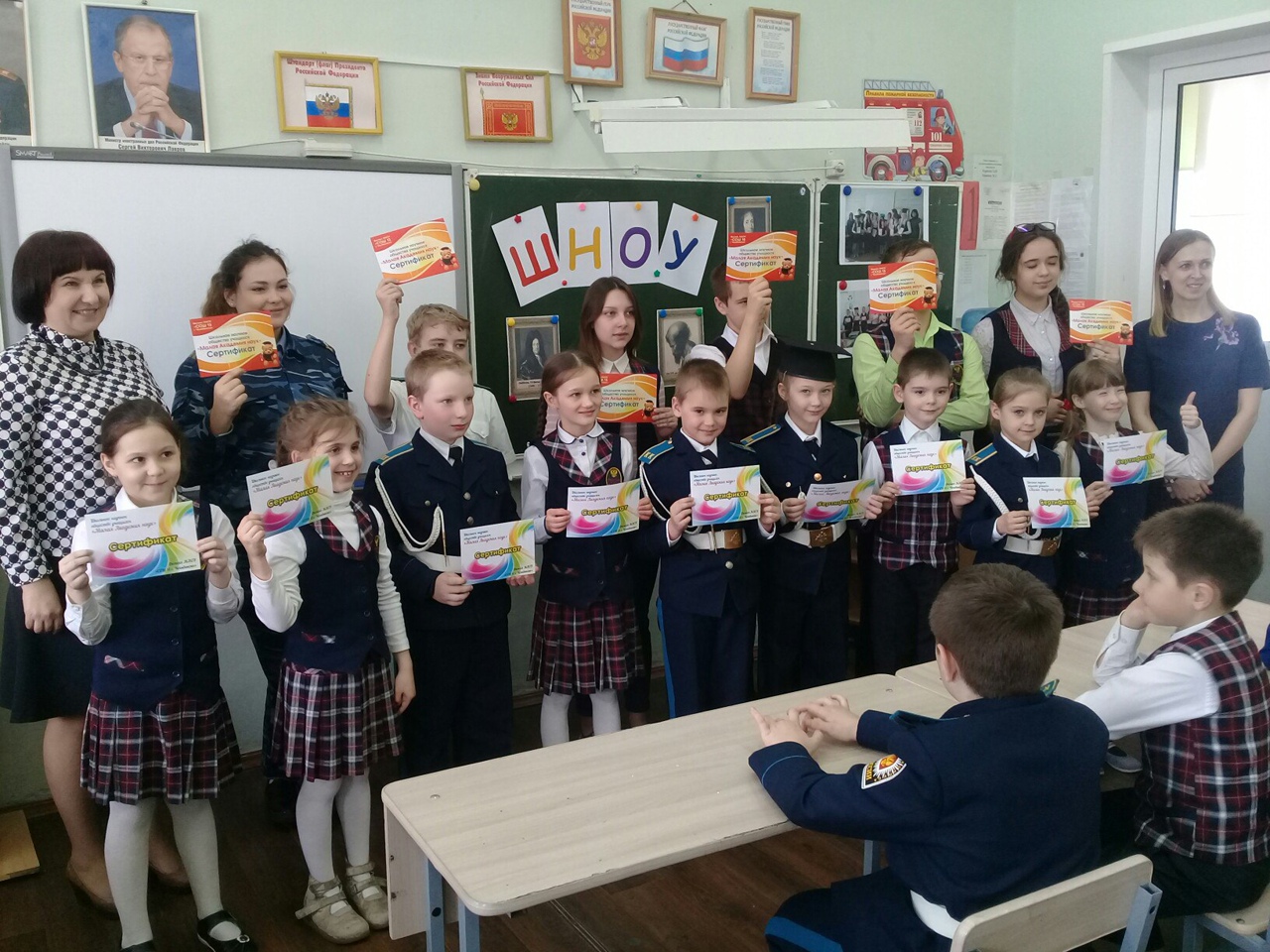 ПРОГРАММА ВОСПИТАНИЯ МАОУ «СОШ №15 г. ЧЕЛЯБИНСКА»
МУЛЬТИПЛИКАТИВНОСТЬ
ЦЕЛЬ
ШНОУ «МАЛАЯ АКАДЕМИЯ НАУК»
ЗАДАЧИ
ЦЕЛЬ
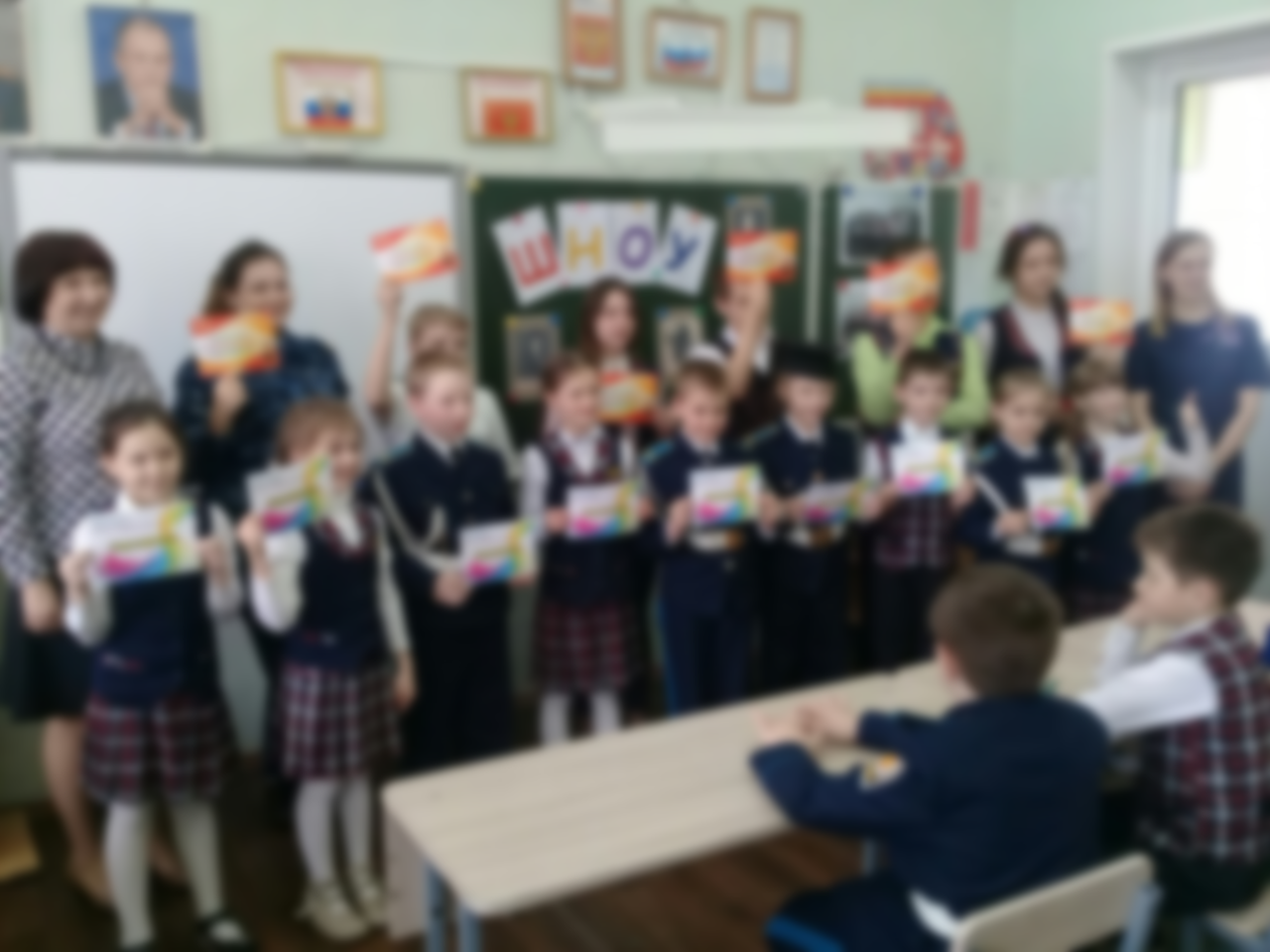 ПРОГРАММА ВОСПИТАНИЯ МАОУ «СОШ №15 г. ЧЕЛЯБИНСКА»
МУЛЬТИПЛИКАТИВНОСТЬ
ШНОУ «МАЛАЯ АКАДЕМИЯ НАУК»
ЗАДАЧИ
ЗАДАЧИ
Выявить и осуществить поддержку одаренных детей, склонных к научной деятельности
ЗАДАЧИ
Выявить и осуществить поддержку одаренных детей, склонных к научной деятельности
Формировать у учащихся устойчивый интерес к определенной области знаний
ЗАДАЧИ
Обучить методам научных исследований
Выявить и осуществить поддержку одаренных детей, склонных к научной деятельности
Формировать у учащихся устойчивый интерес к определенной области знаний
ЗАДАЧИ
Обучить методам научных исследований
Выявить и осуществить поддержку одаренных детей, склонных к научной деятельности
Формировать у учащихся устойчивый интерес к определенной области знаний
ЗАДАЧИ
Создать условия для расширения среды общения педагогов и учащихся школы
Обучить методам научных исследований
Выявить и осуществить поддержку одаренных детей, склонных к научной деятельности
Формировать у учащихся устойчивый интерес к определенной области знаний
ЗАДАЧИ
Развить интеллектуальные, творческие и коммуникативные способности
Создать условия для расширения среды общения педагогов и учащихся школы
Обучить методам научных исследований
Выявить и осуществить поддержку одаренных детей, склонных к научной деятельности
Формировать у учащихся устойчивый интерес к определенной области знаний
ЗАДАЧИ
Развить интеллектуальные, творческие и коммуникативные способности
Создать условия для расширения среды общения педагогов и учащихся школы
Систематизировать научно-исследовательскую деятельность учащихся
Обучить методам научных исследований
Выявить и осуществить поддержку одаренных детей, склонных к научной деятельности
Формировать у учащихся устойчивый интерес к определенной области знаний
ЗАДАЧИ
Развить интеллектуальные, творческие и коммуникативные способности
Создать условия для расширения среды общения педагогов и учащихся школы
Систематизировать научно-исследовательскую деятельность учащихся
Помочь в подготовке научных работ
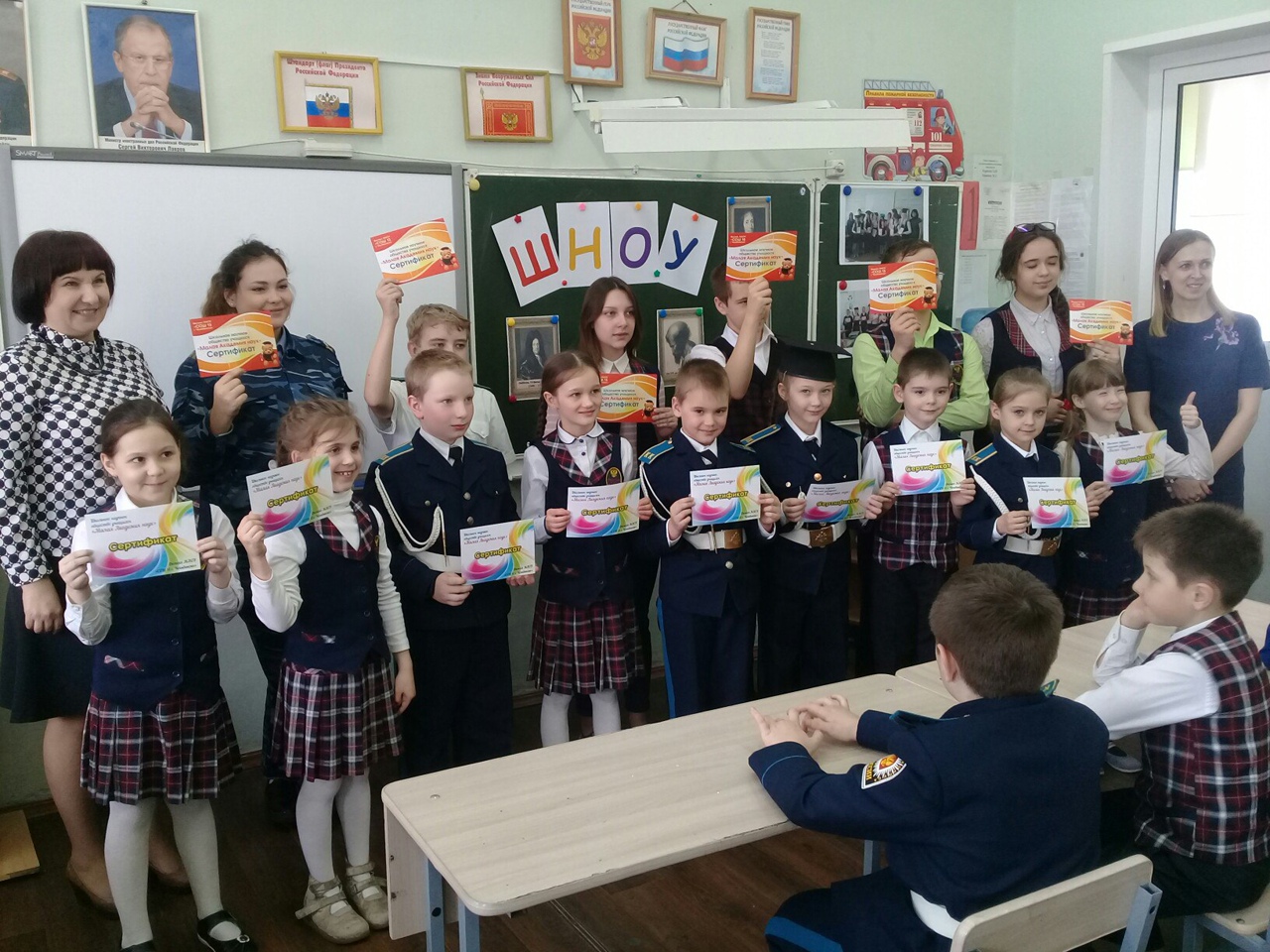 ПРОГРАММА ВОСПИТАНИЯ МАОУ «СОШ №15 г. ЧЕЛЯБИНСКА»
МУЛЬТИПЛИКАТИВНОСТЬ
ШНОУ «МАЛАЯ АКАДЕМИЯ НАУК»
ПРОГРАММА ВОСПИТАНИЯ
 МАОУ «СОШ №15 г. ЧЕЛЯБИНСКА»
Модуль «Ключевые общешкольные дела»
Коллективные творческие дела
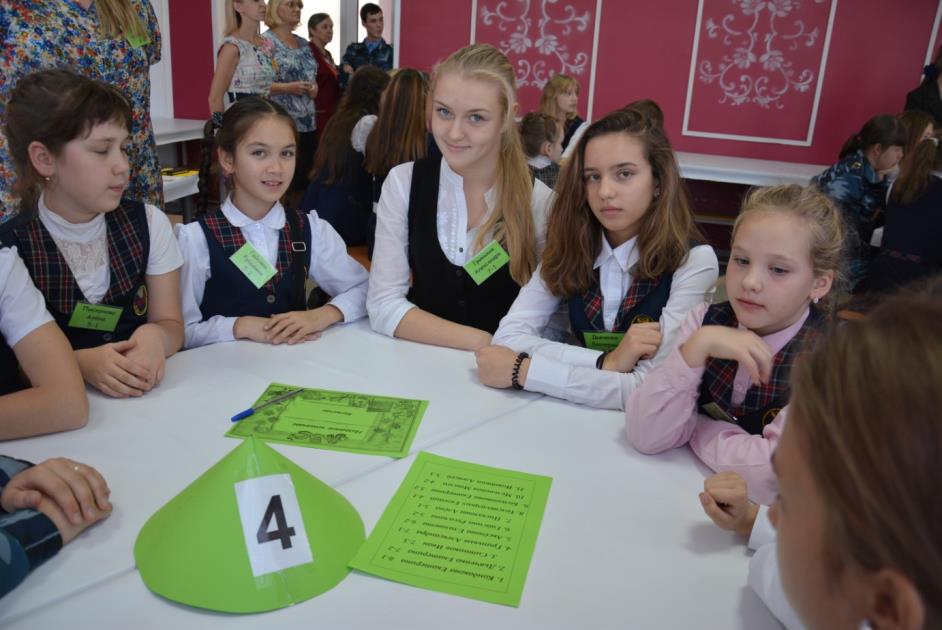 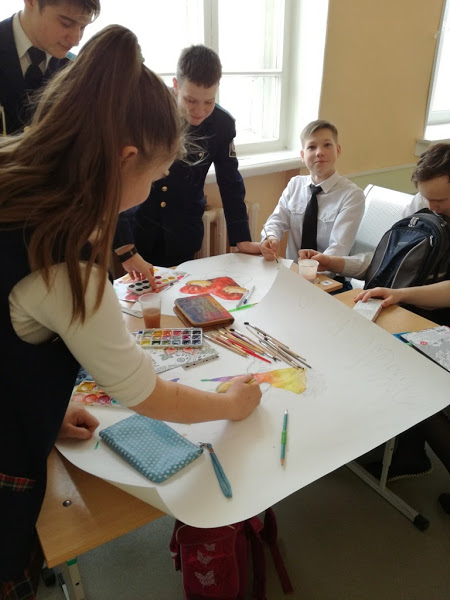 интересные и значимые для обучающихся
Ответственная позиция к происходящему в школе
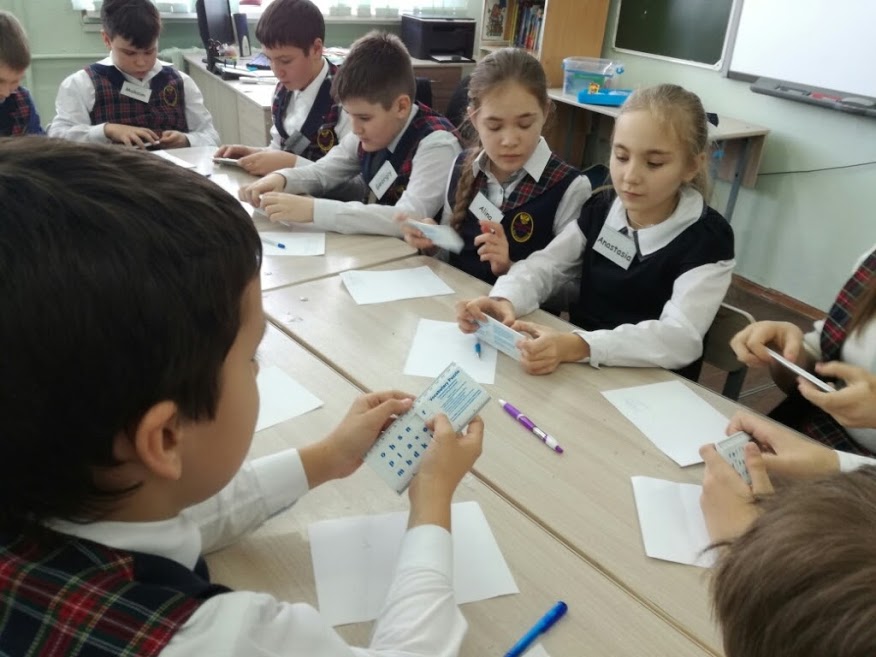 Модуль «Ключевые общешкольные дела»

Модуль «Детские общественные организации»
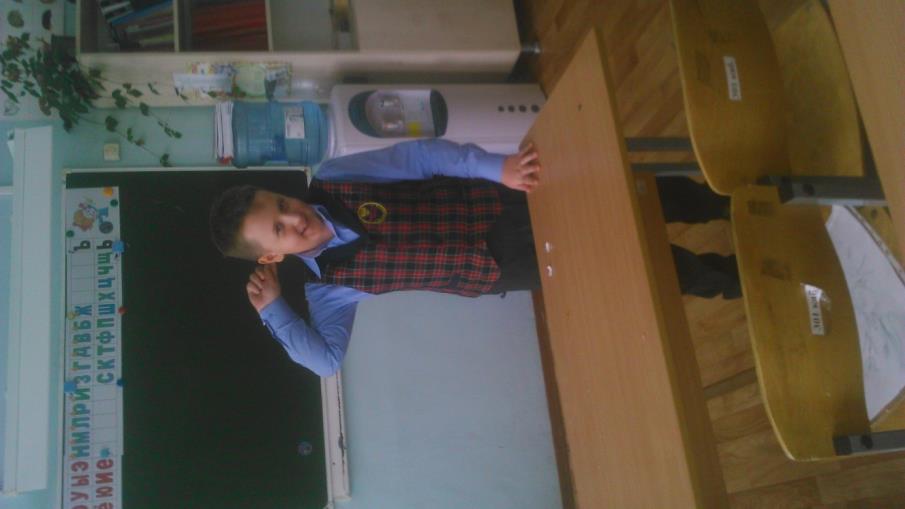 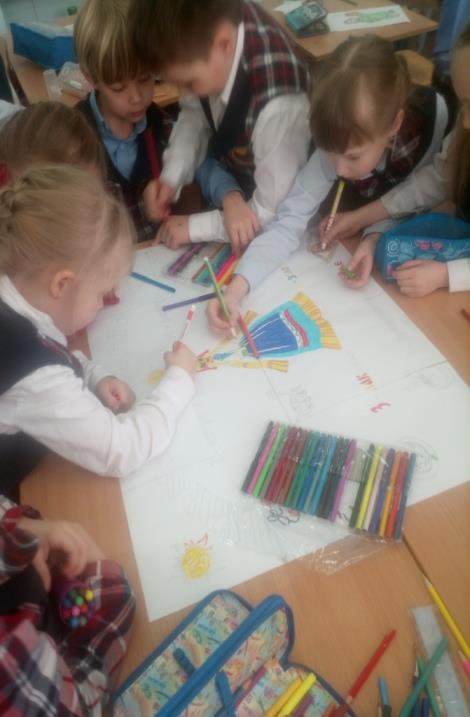 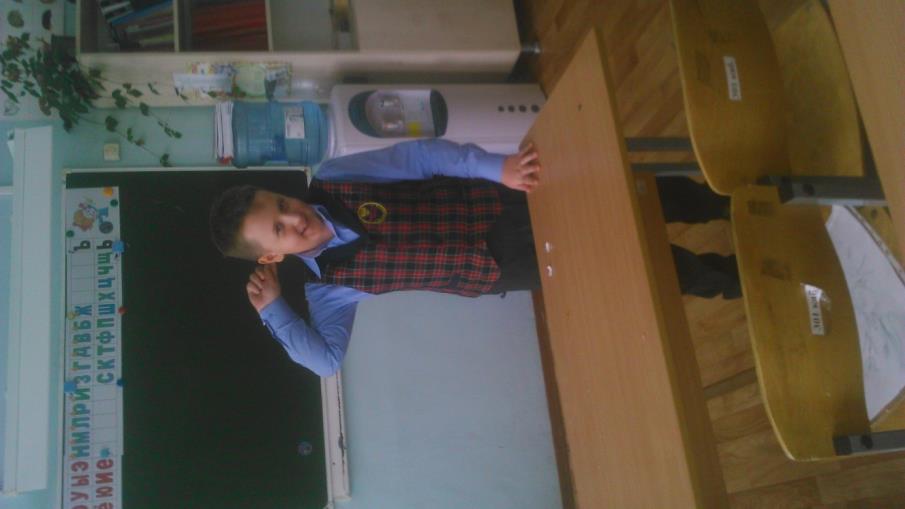 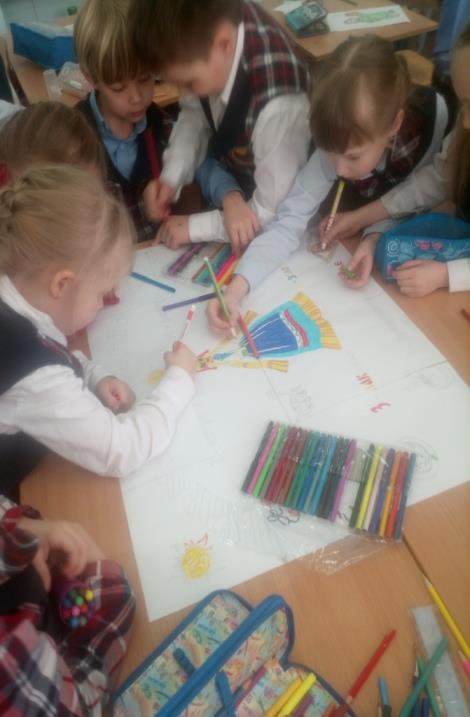 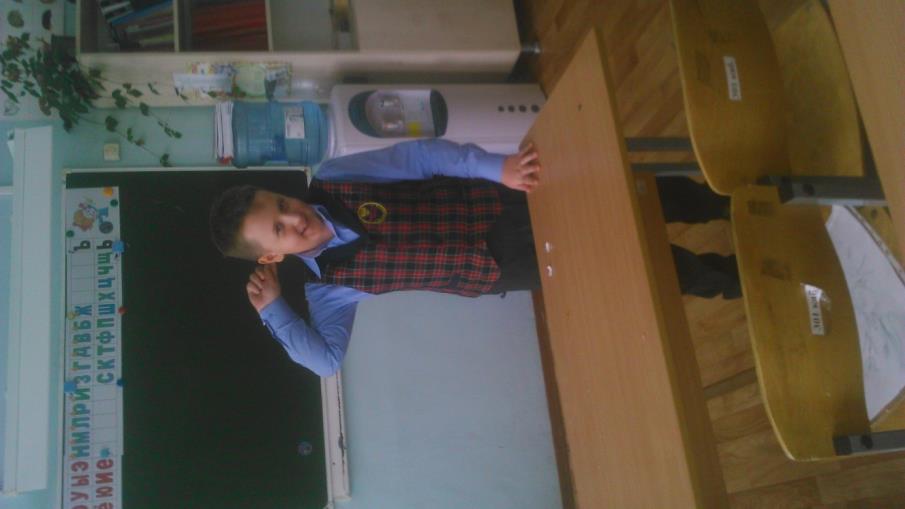 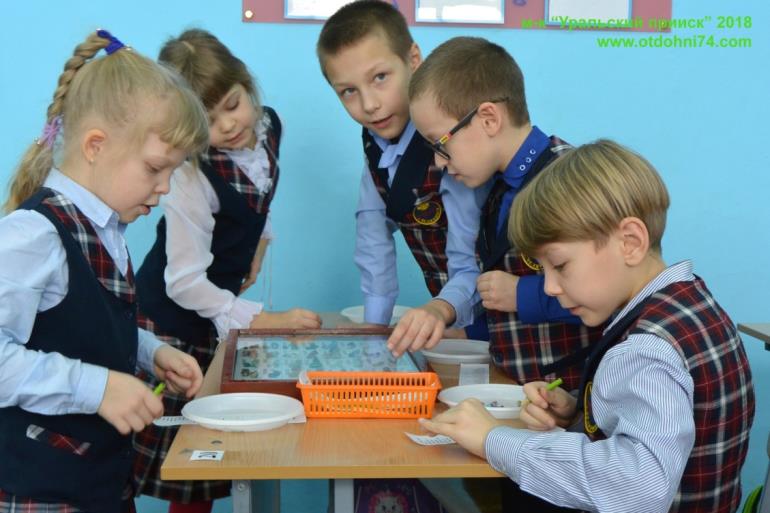 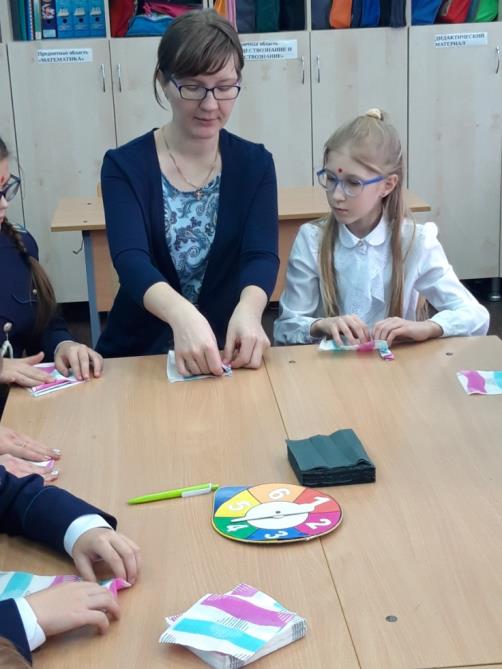 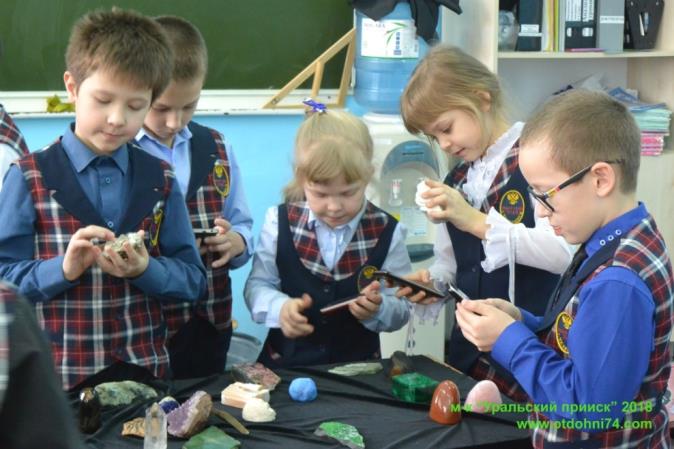 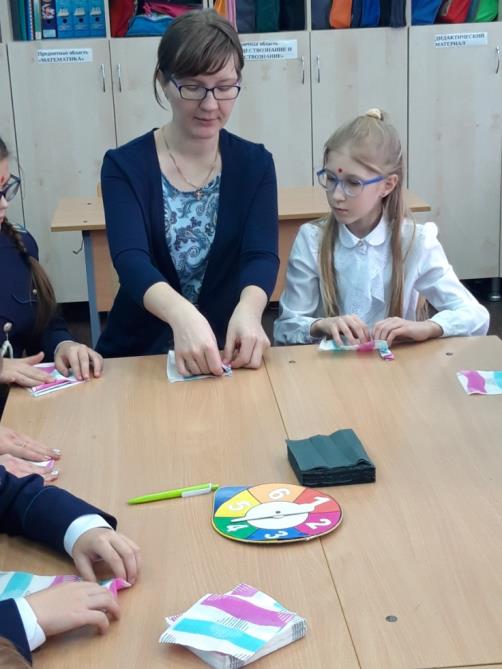 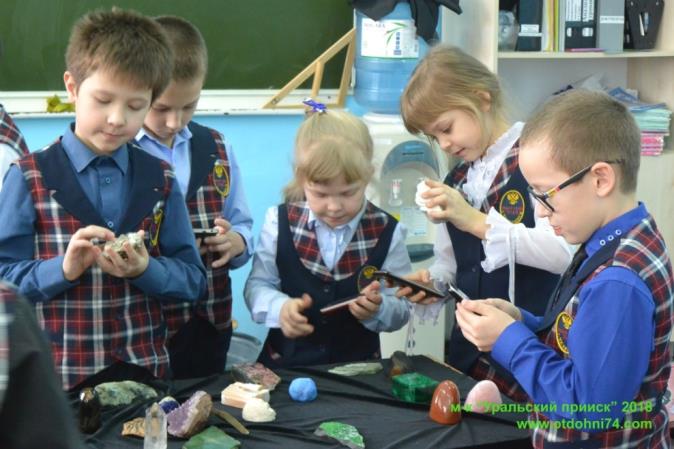 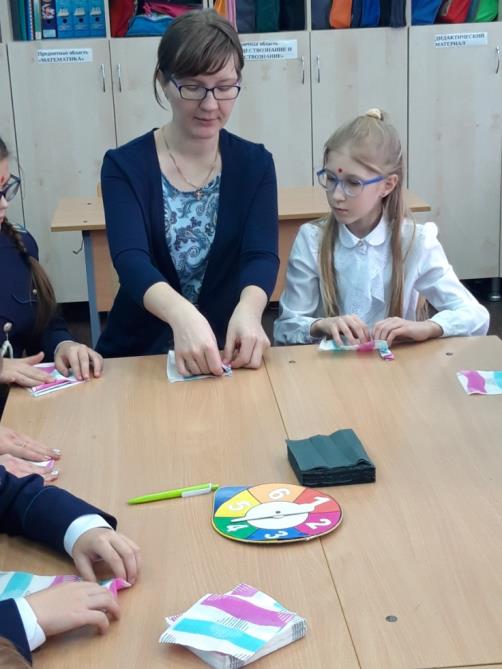 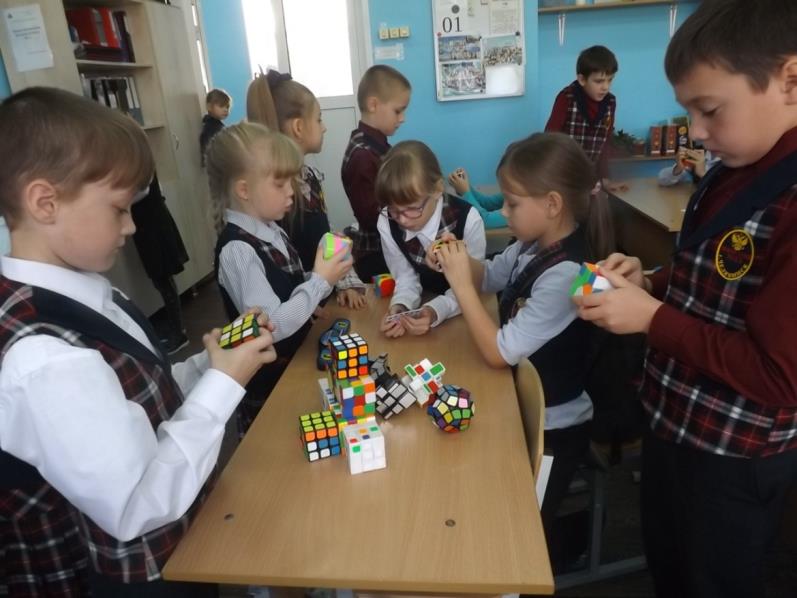 Участие в волонтерских акциях
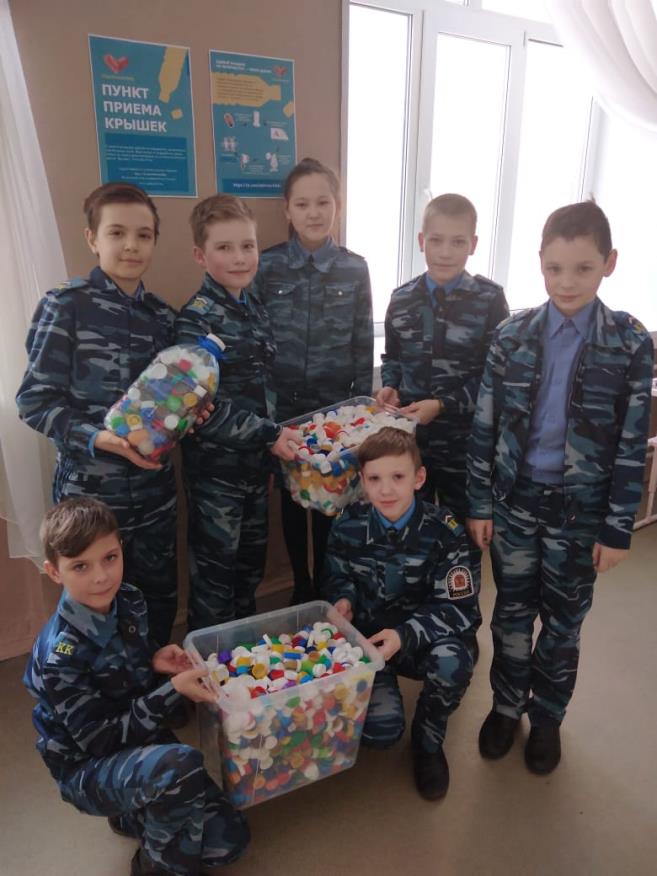 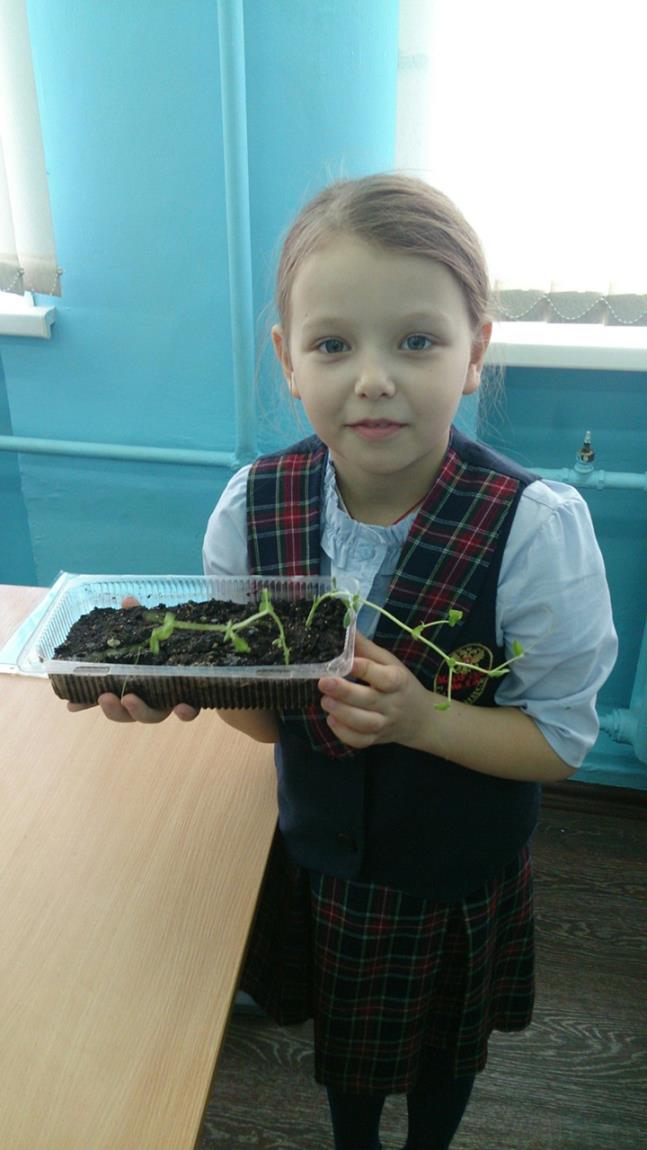 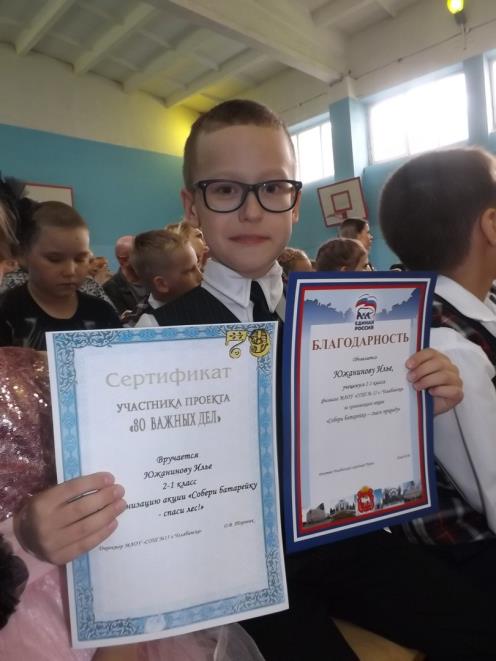 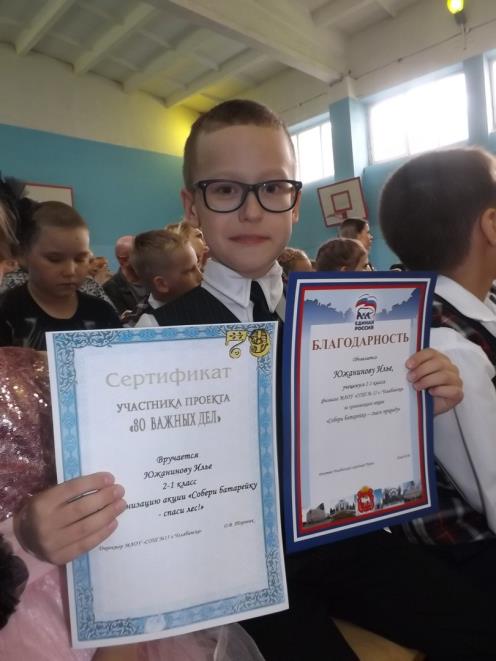 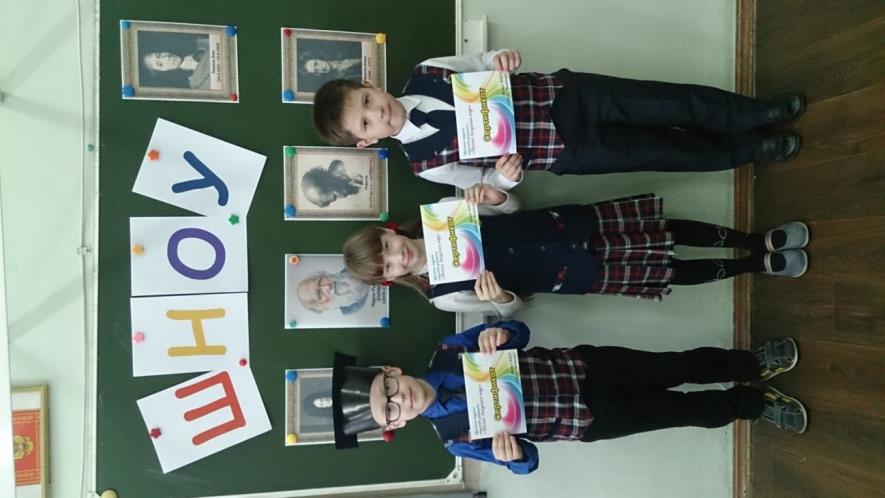 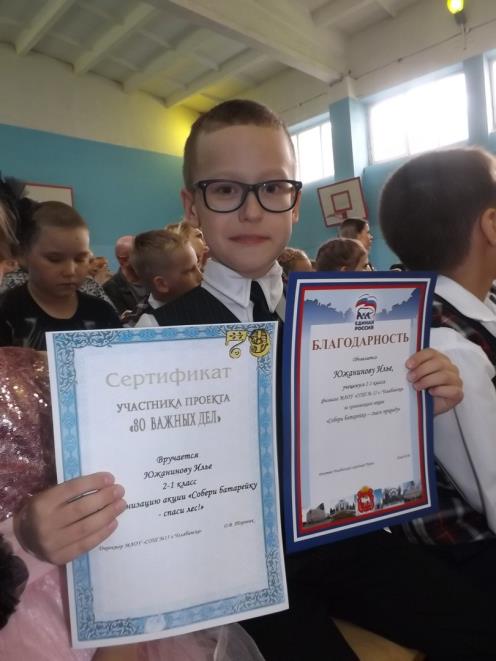 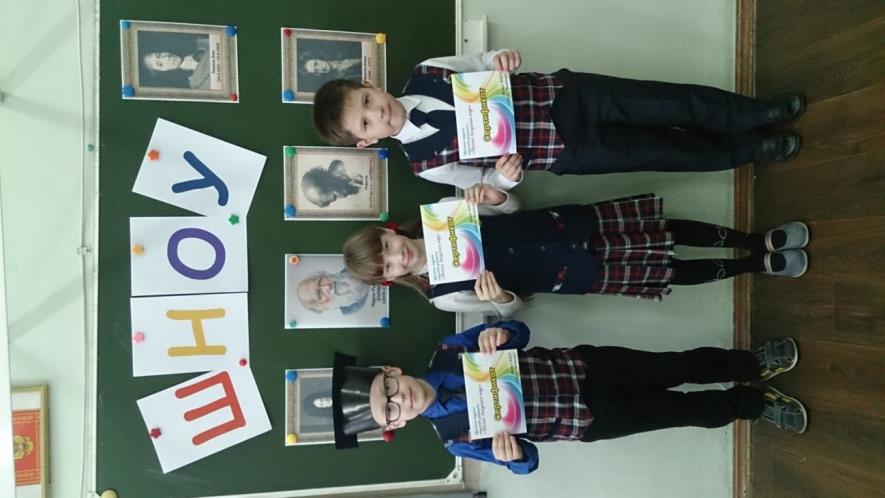 Модуль «Ключевые общешкольные дела»

Модуль «Детские общественные организации»

Модуль «Работа с родителями»
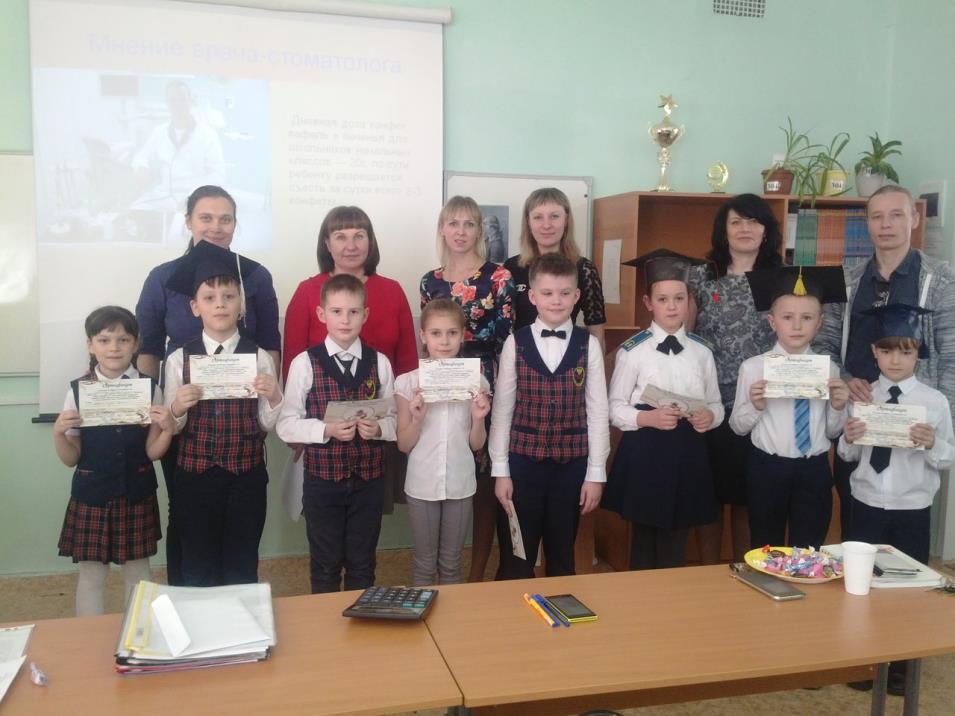 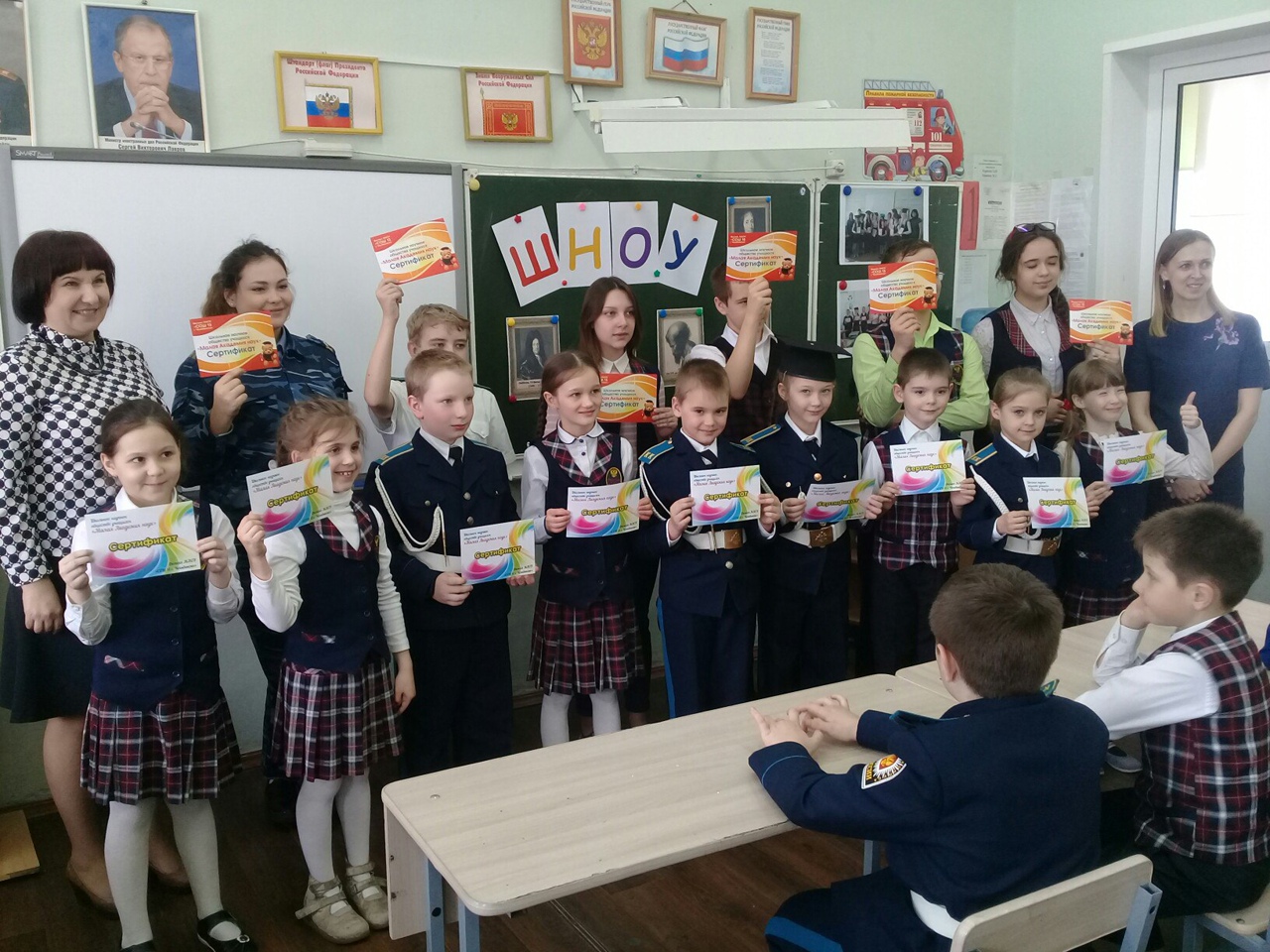 МУЛЬТИПЛИКАТИВНОСТЬ
ШНОУ «МАЛАЯ АКАДЕМИЯ НАУК»
ШНОУ «МАЛАЯ АКАДЕМИЯ НАУК»
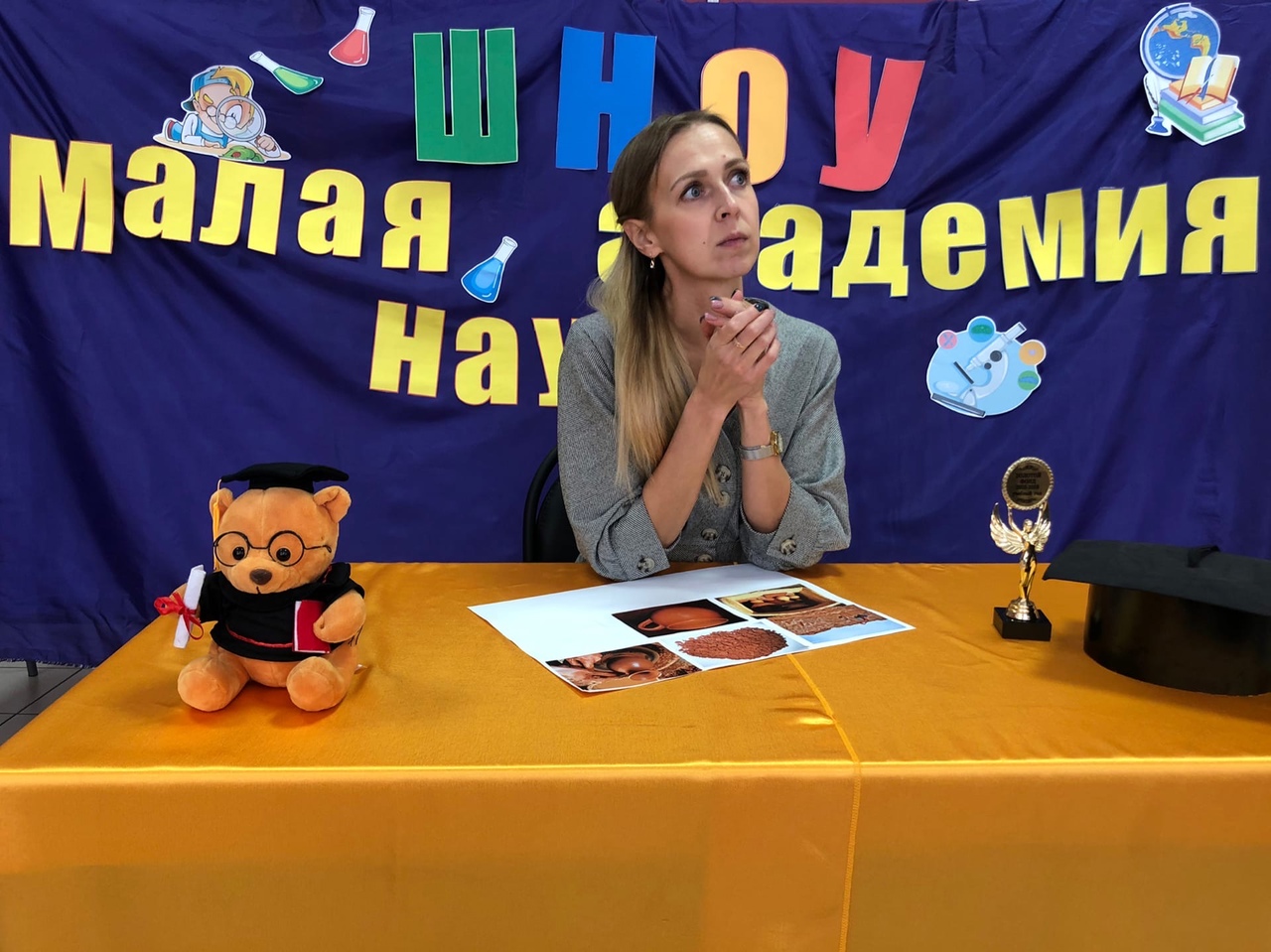 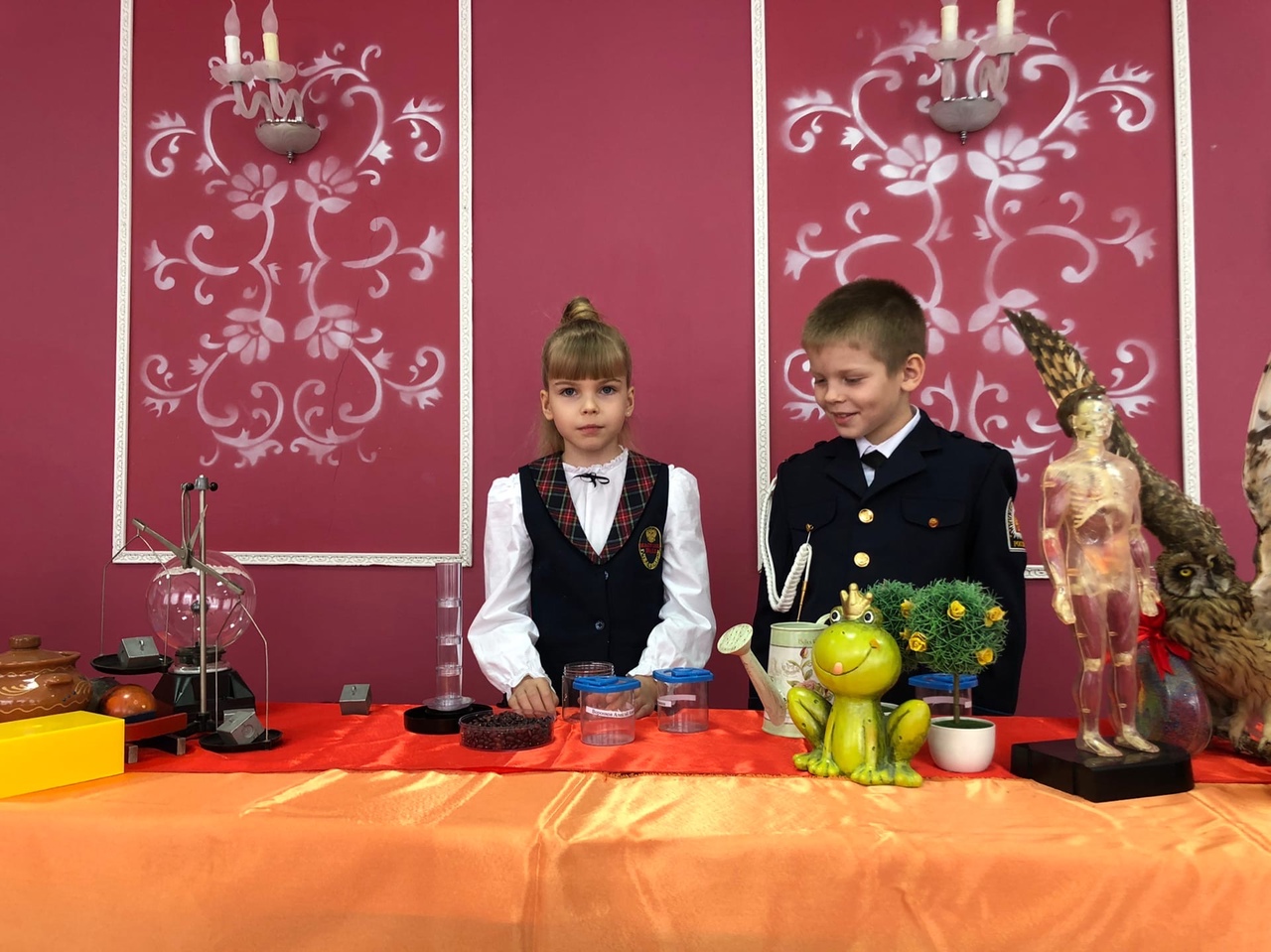 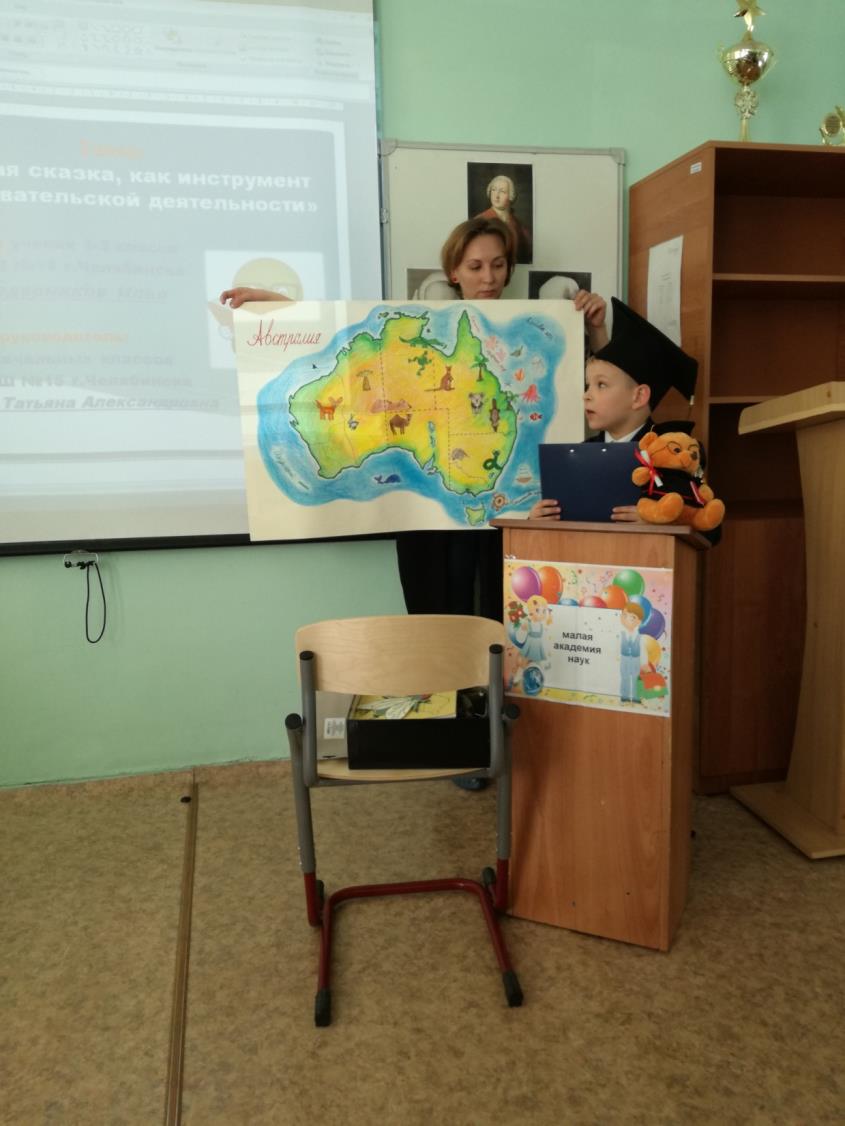 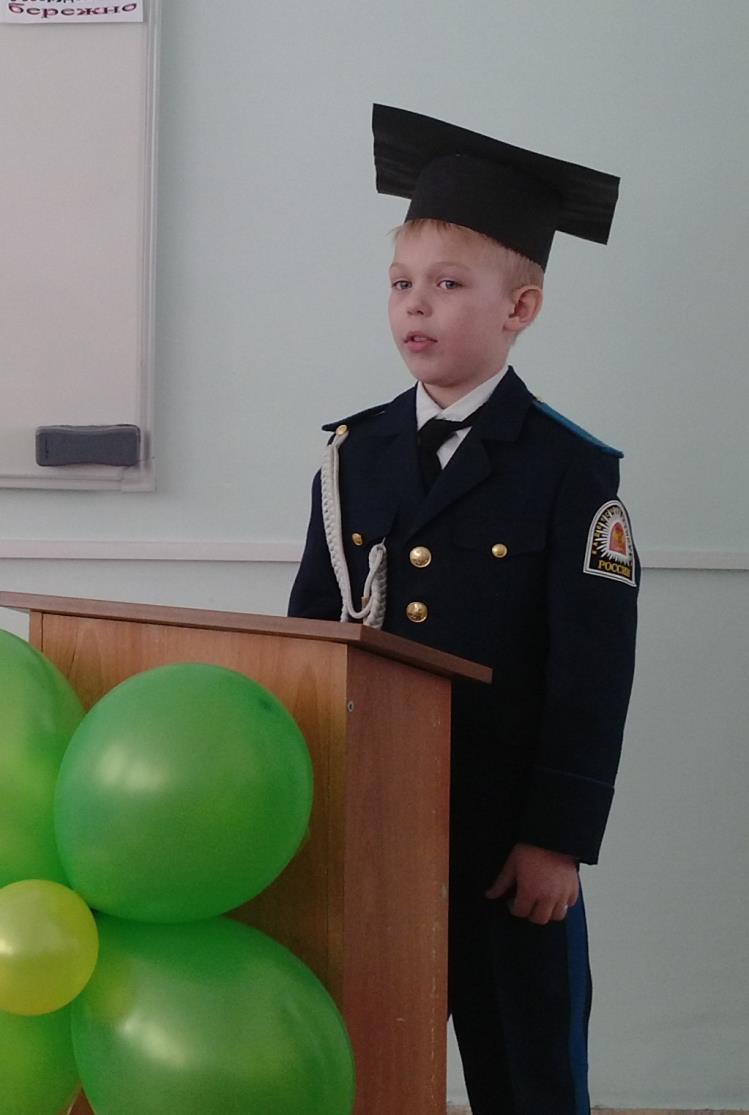 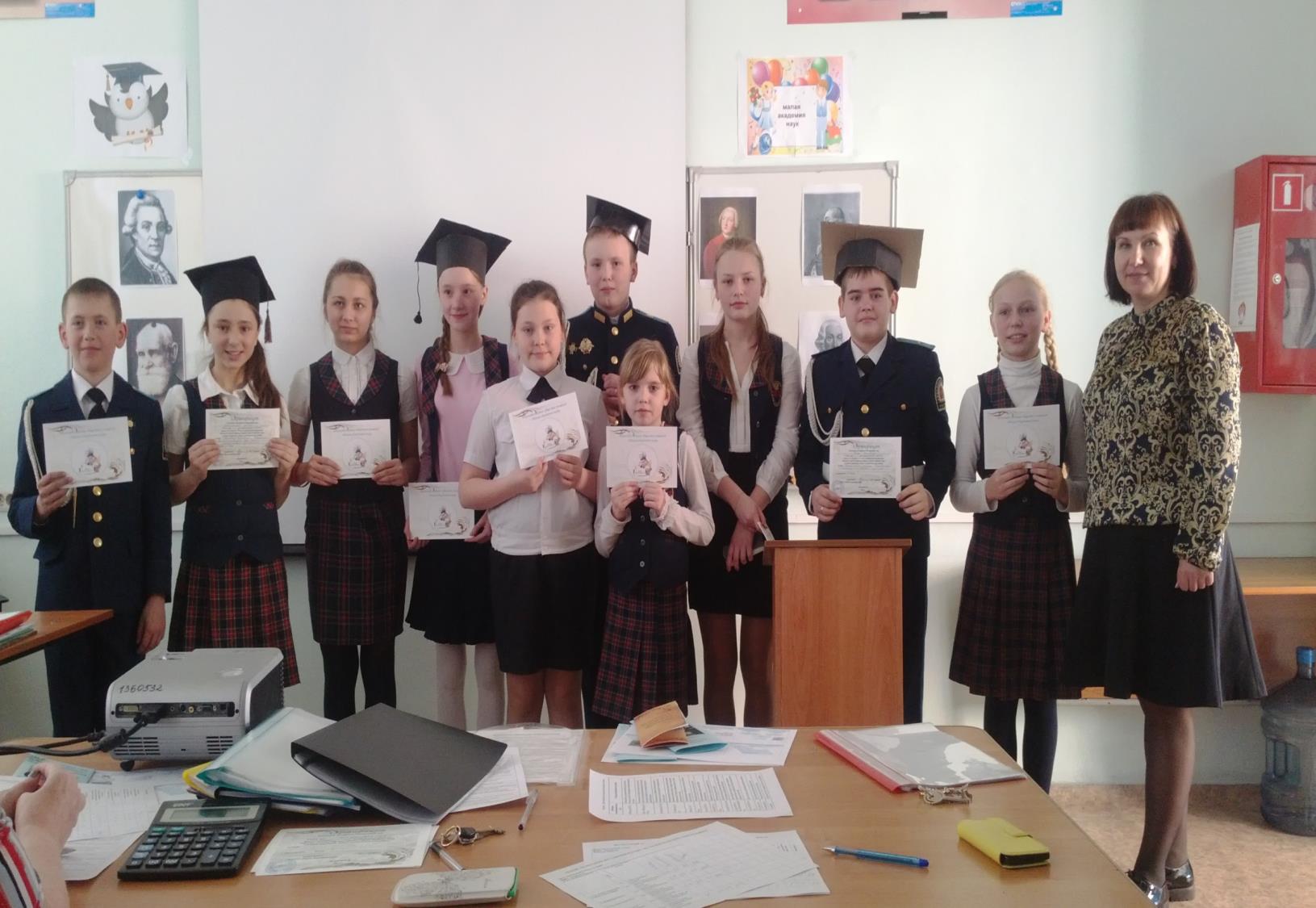 Апрель 2017
Количество научных работ - 24
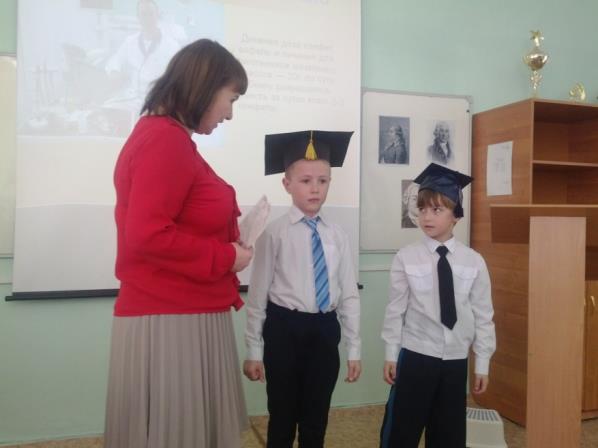 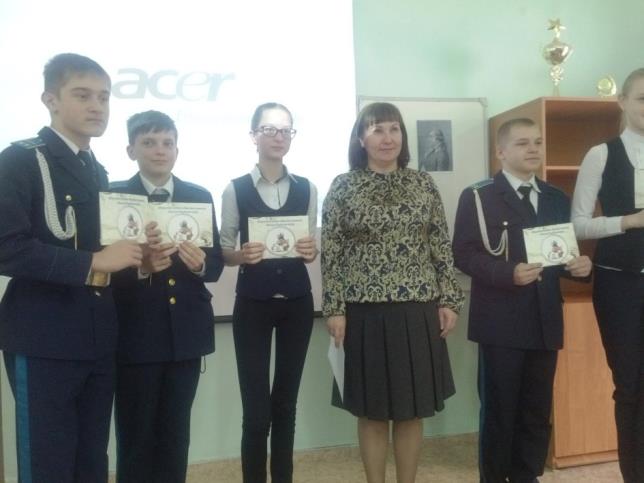 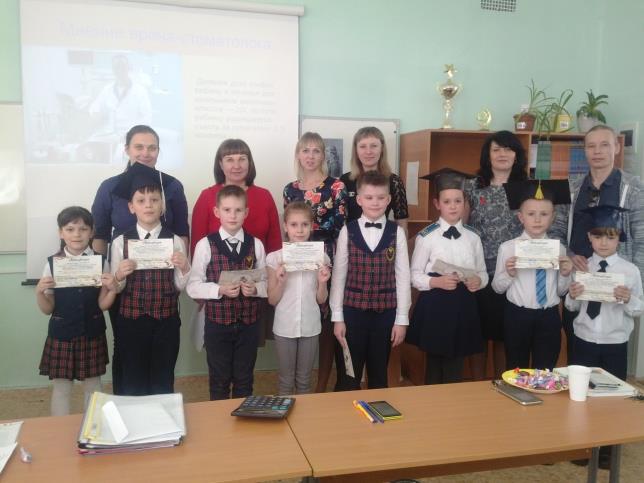 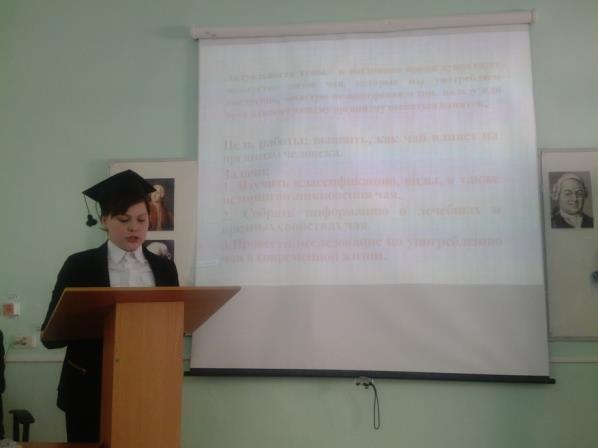 Апрель 2018
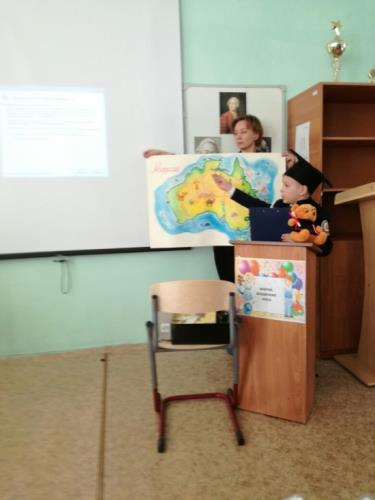 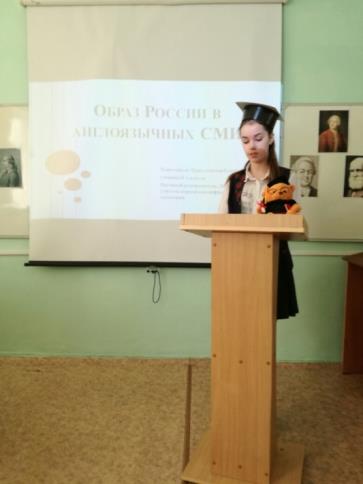 Количество научных работ - 33
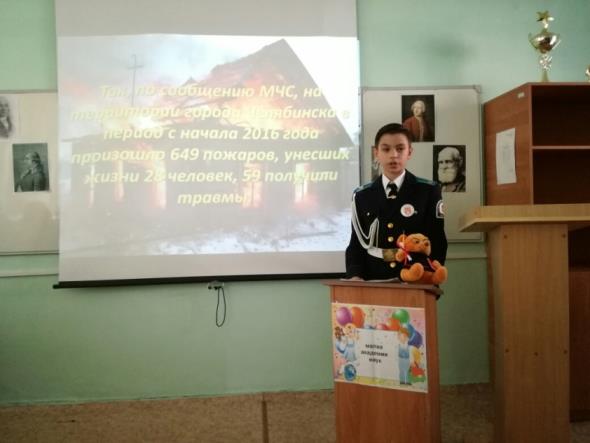 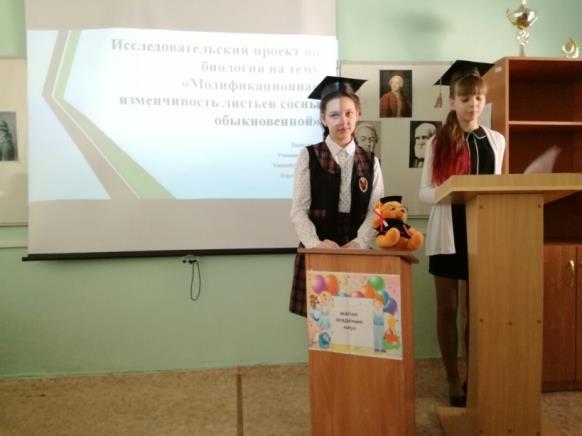 Апрель 2019
Количество научных работ - 36
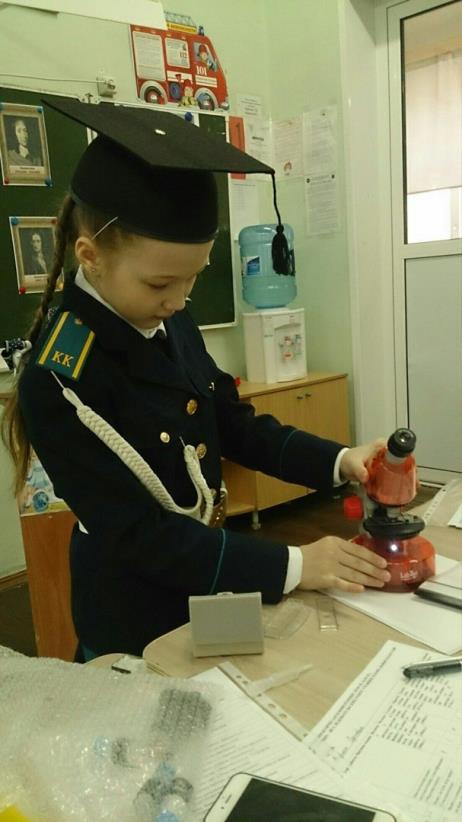 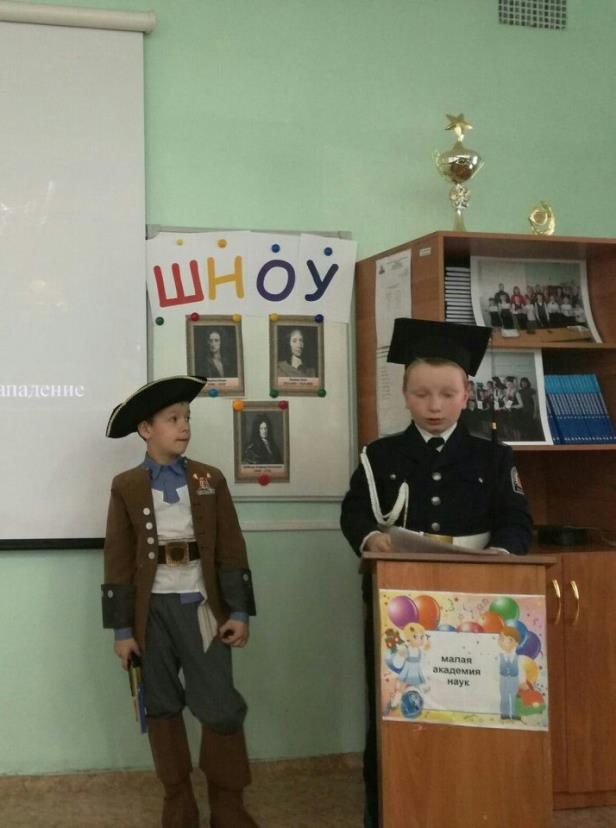 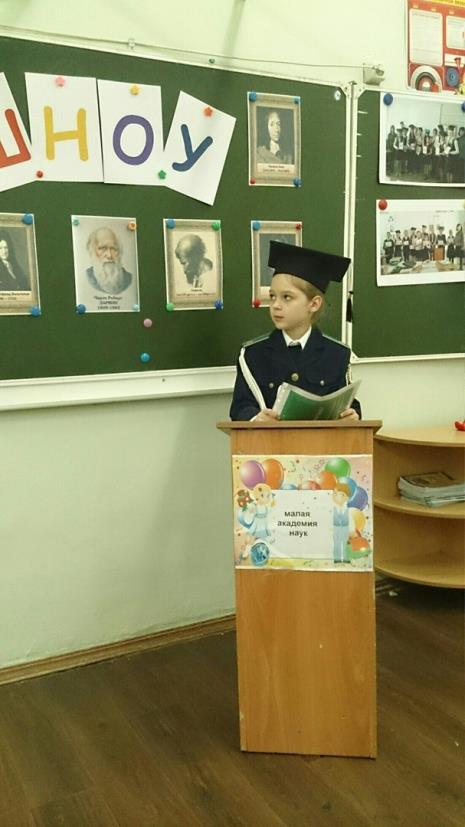 Апрель 2020
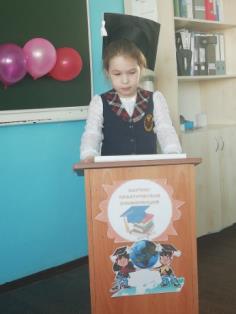 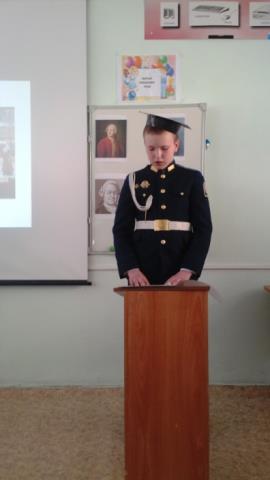 Количество научных работ - 42
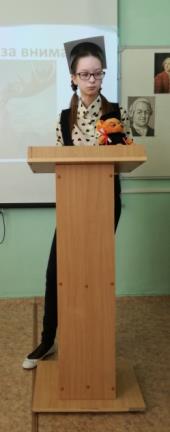 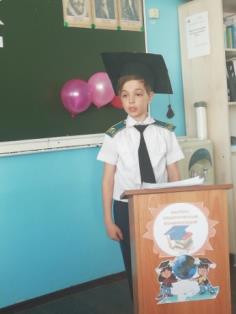 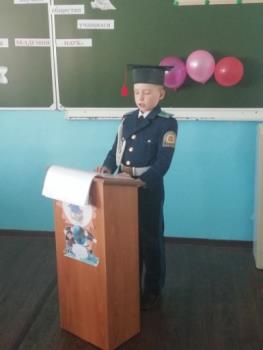 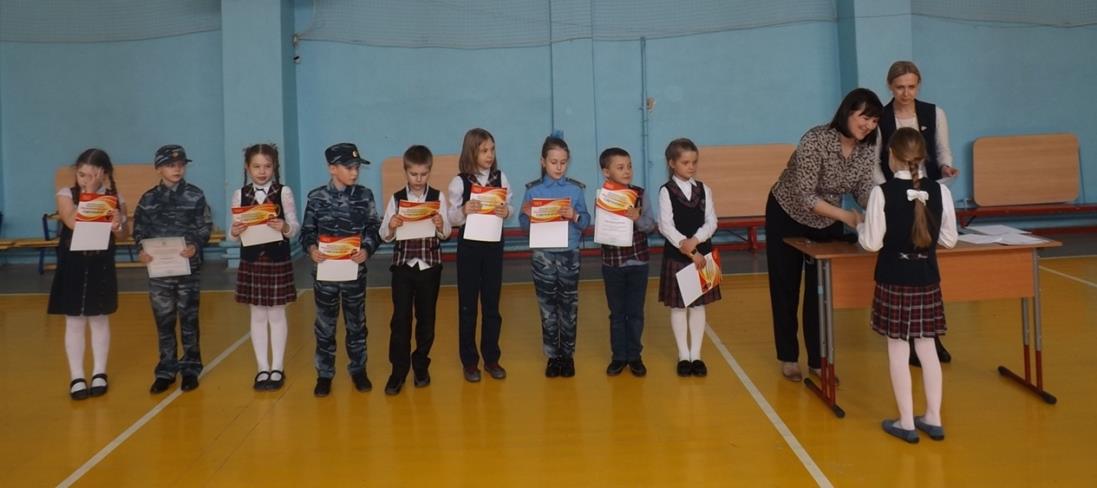 Апрель 2020
Количество научных работ - 28
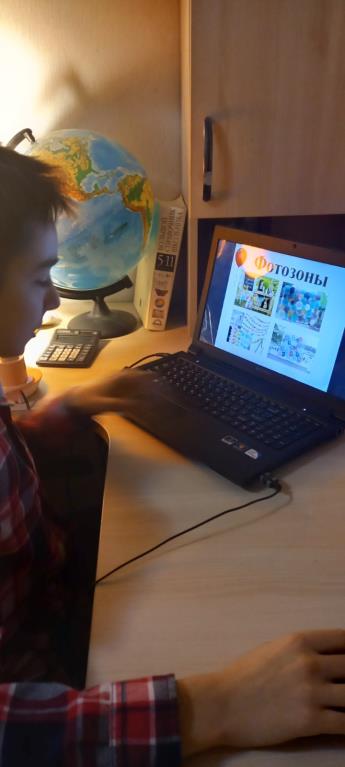 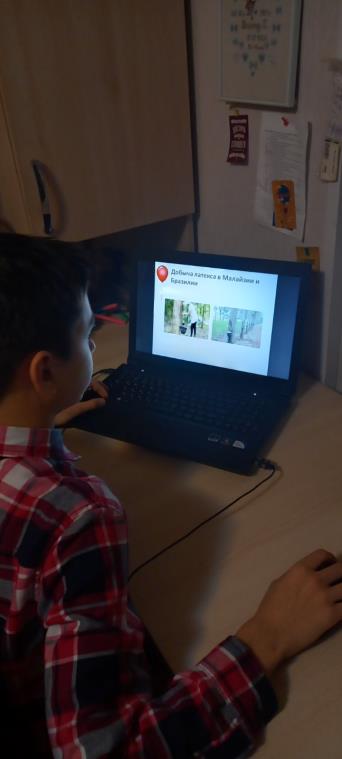 Защита работ проходила дистанционно
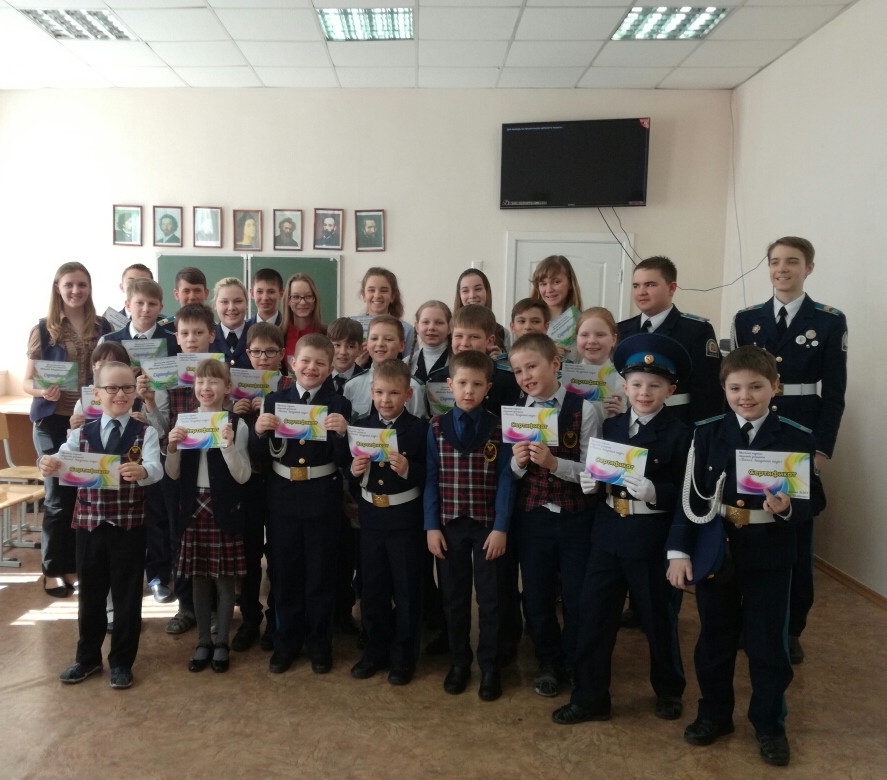 Апрель 2021
Количество научных работ - 47
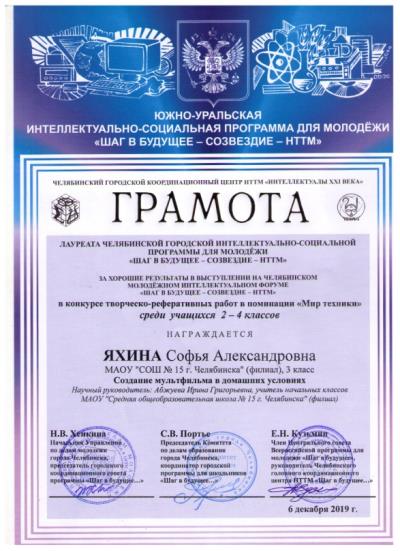 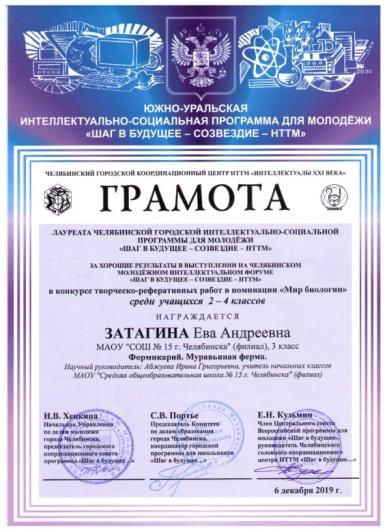 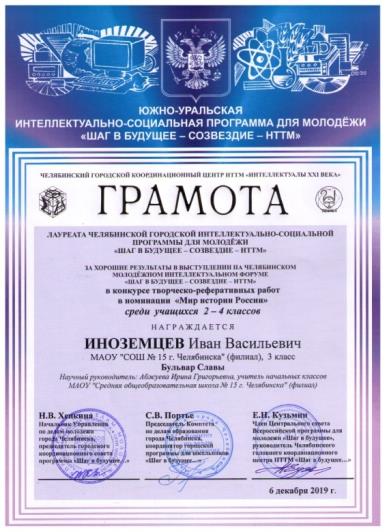 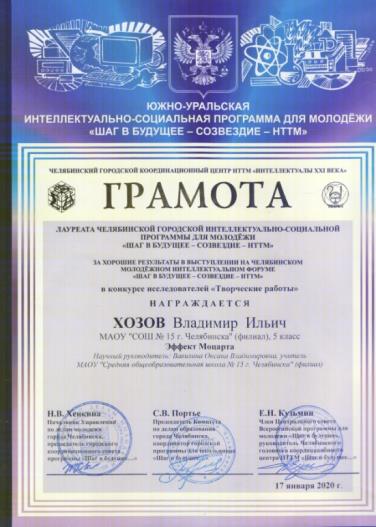 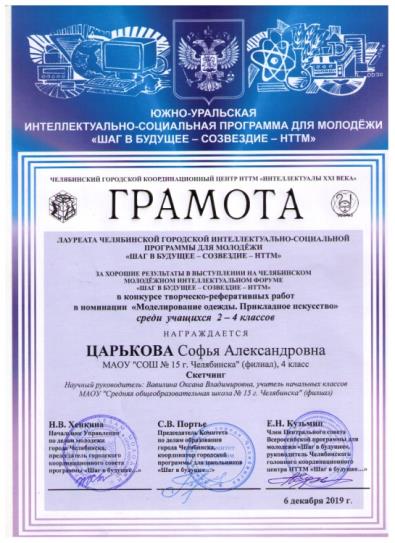 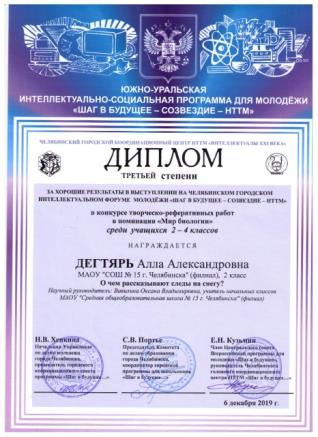 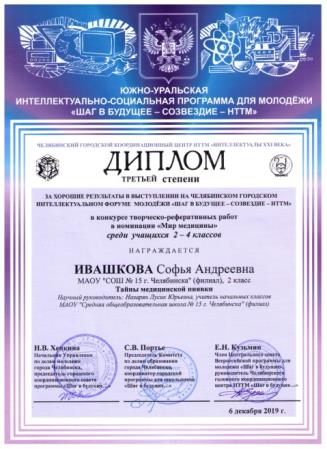 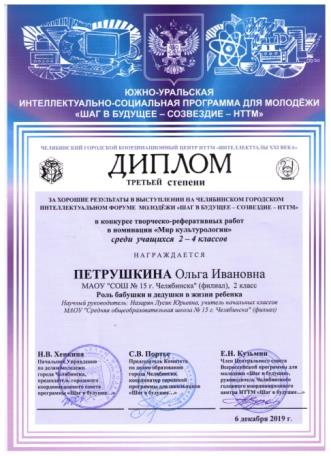 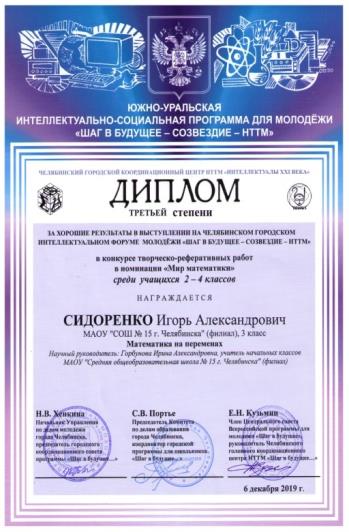 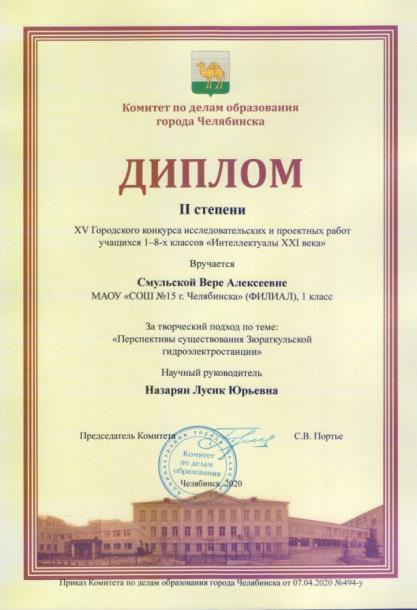 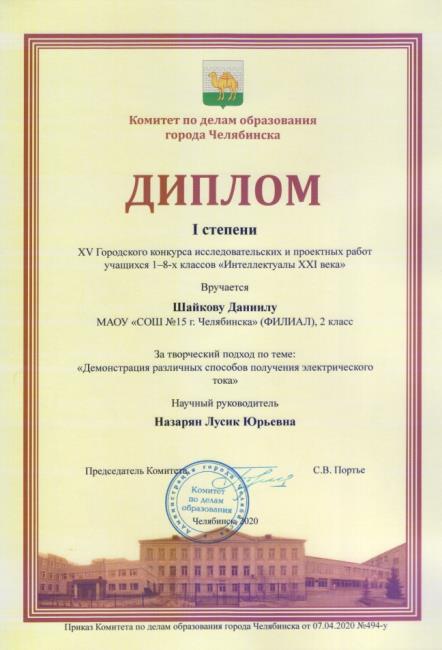 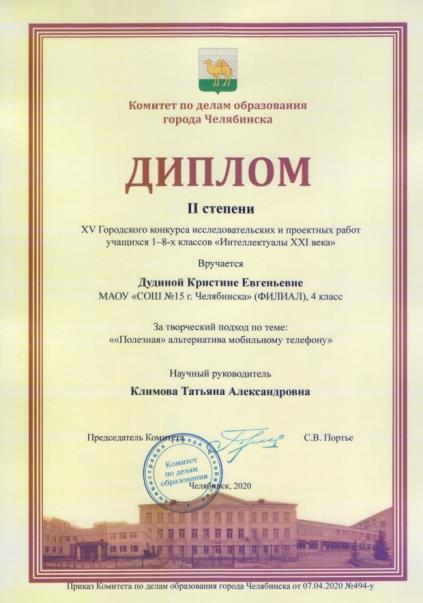 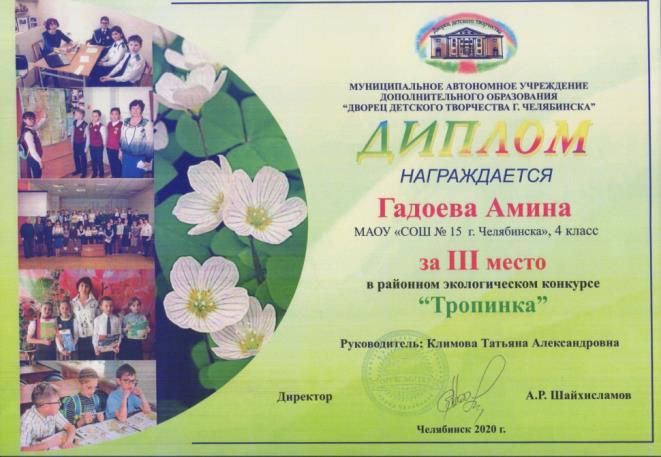 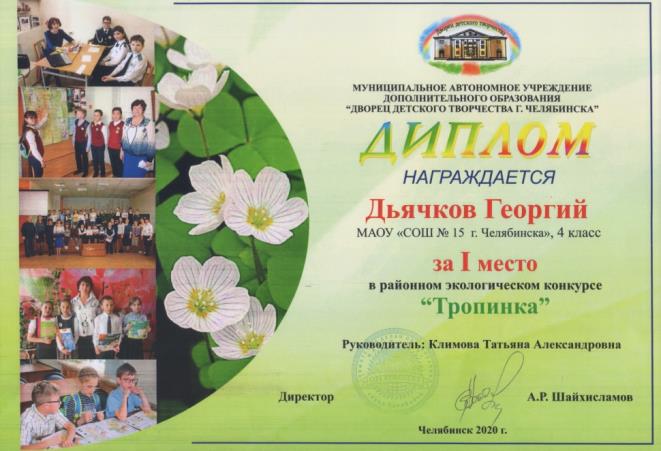 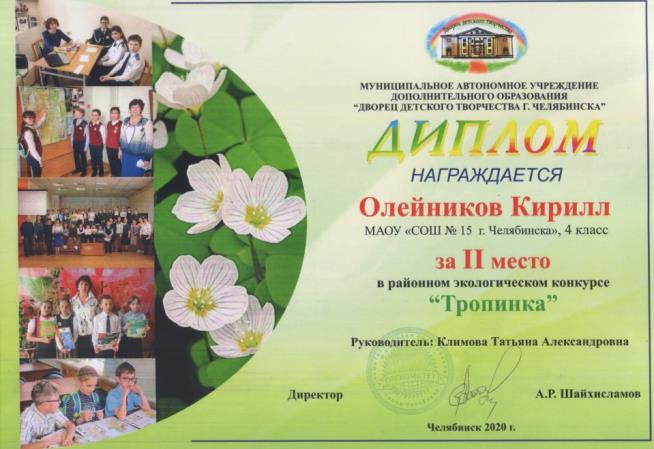 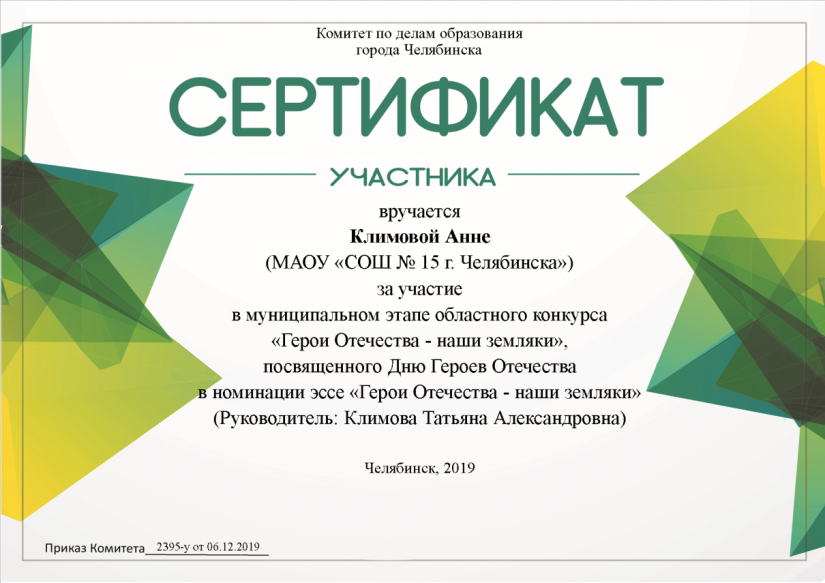 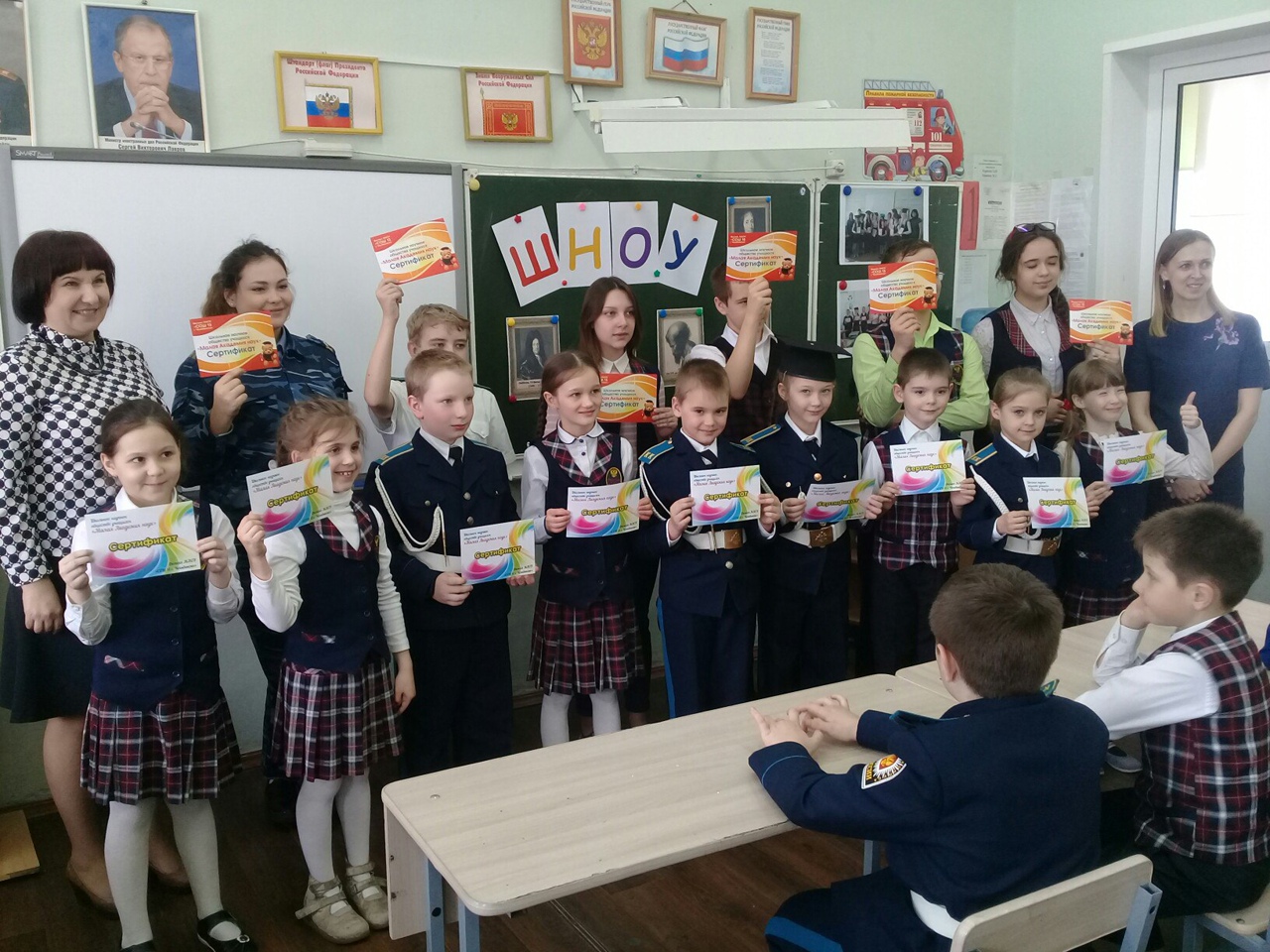 МУЛЬТИПЛИКАТИВНОСТЬ
МУЛЬТИПЛИКАТИВНОСТЬ
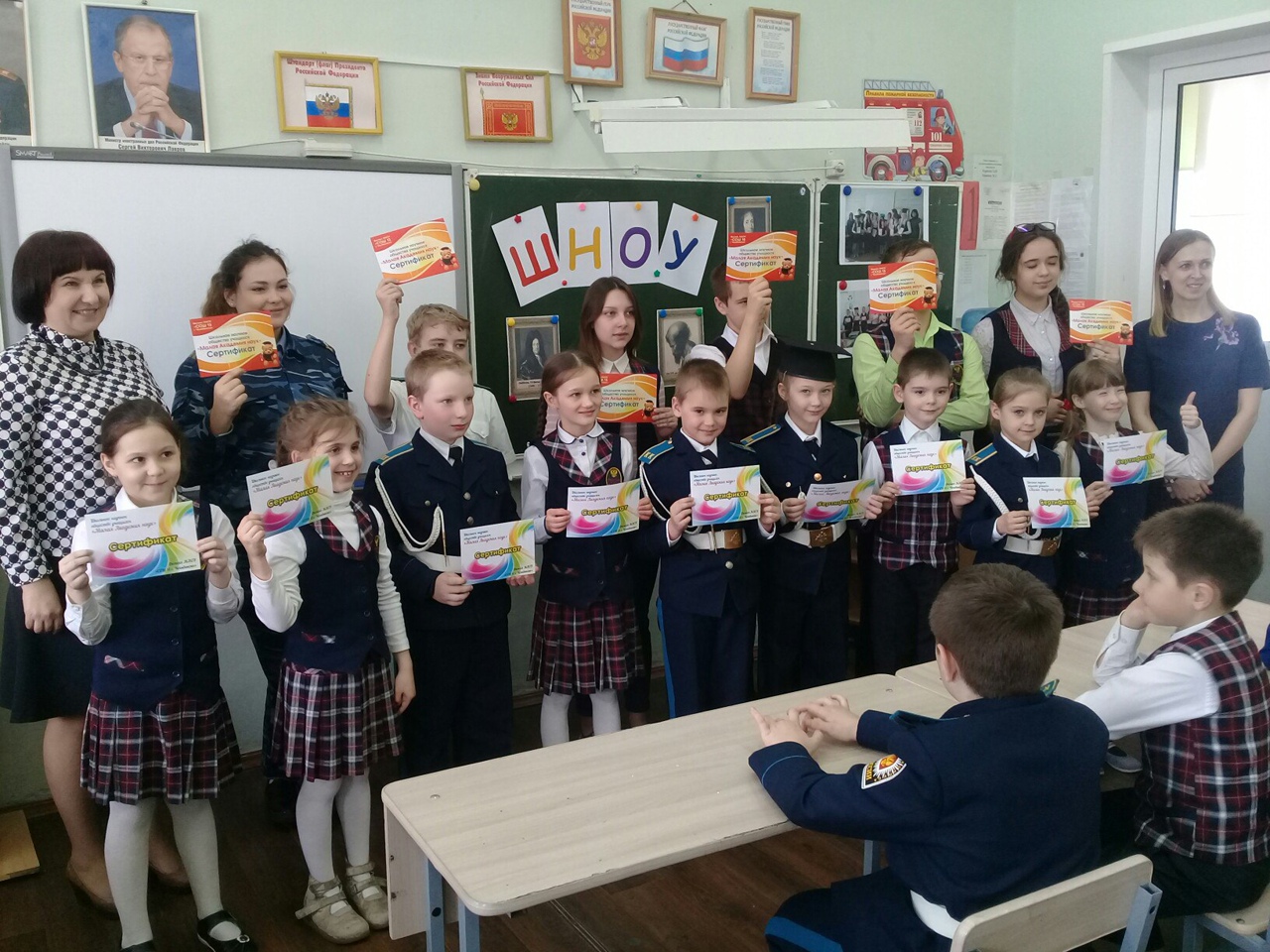 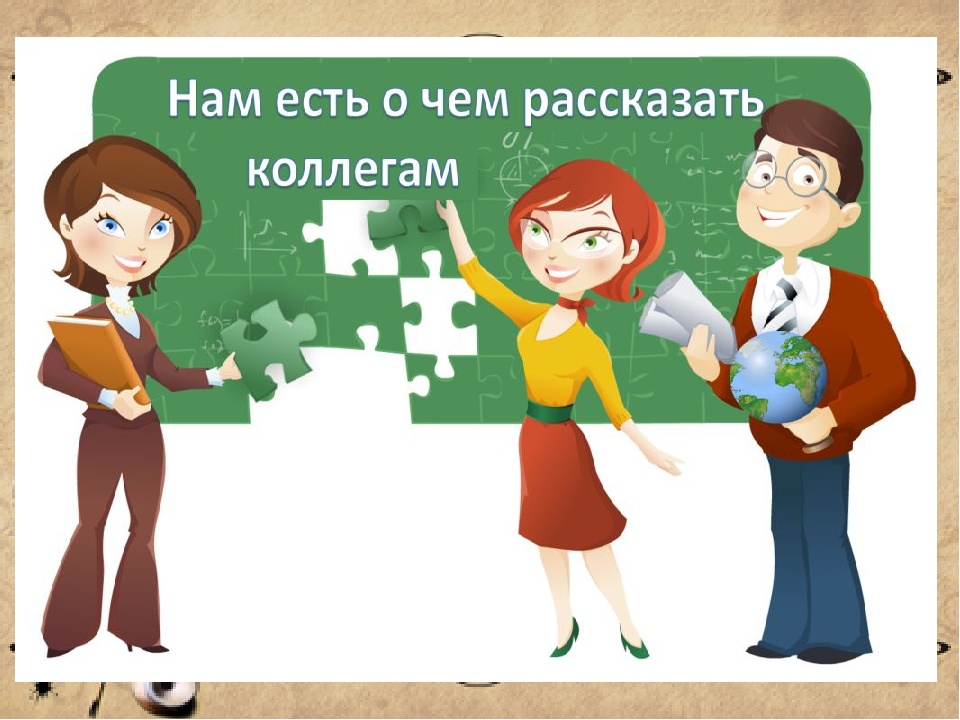 СПАСИБО ЗА ВНИМАНИЕ!